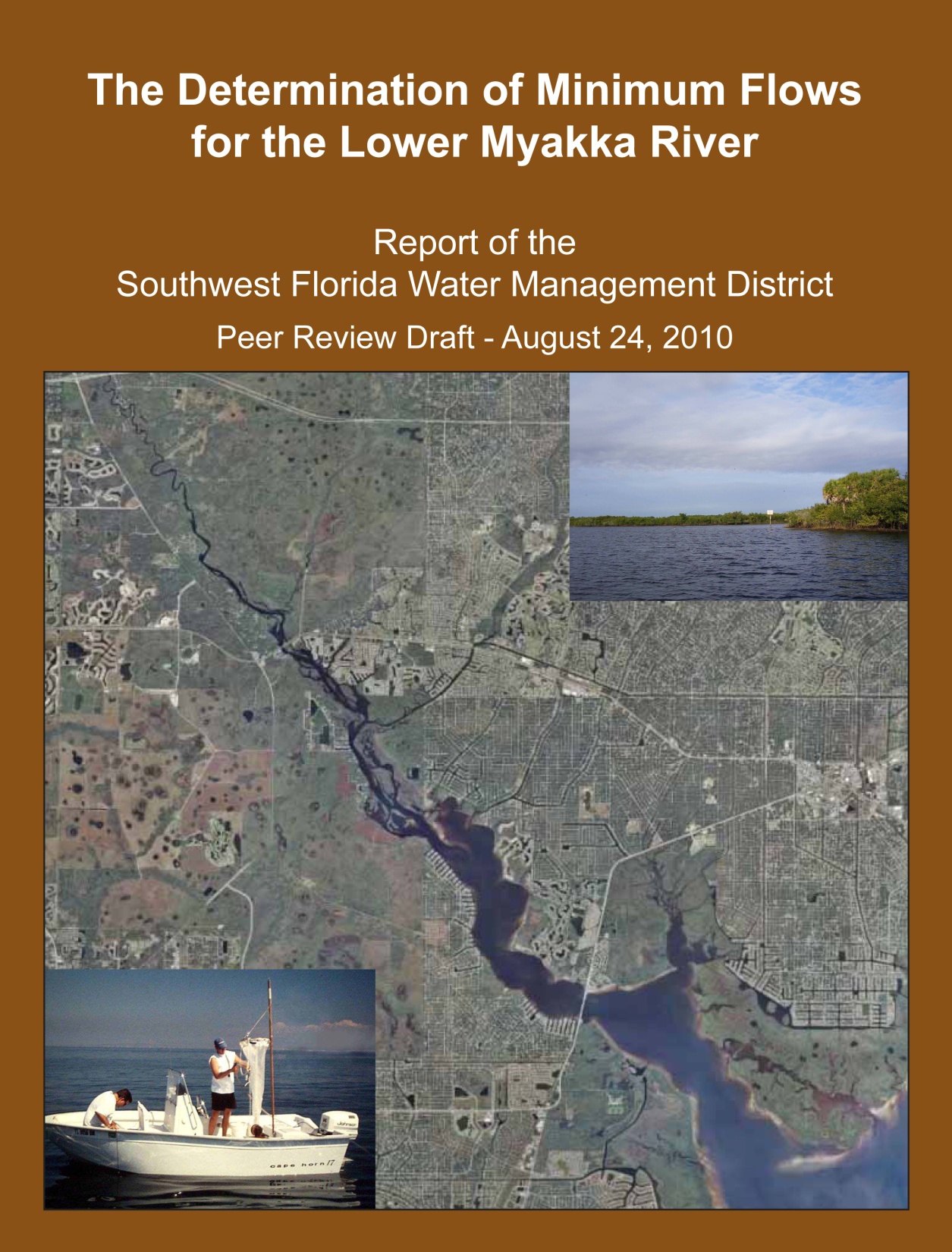 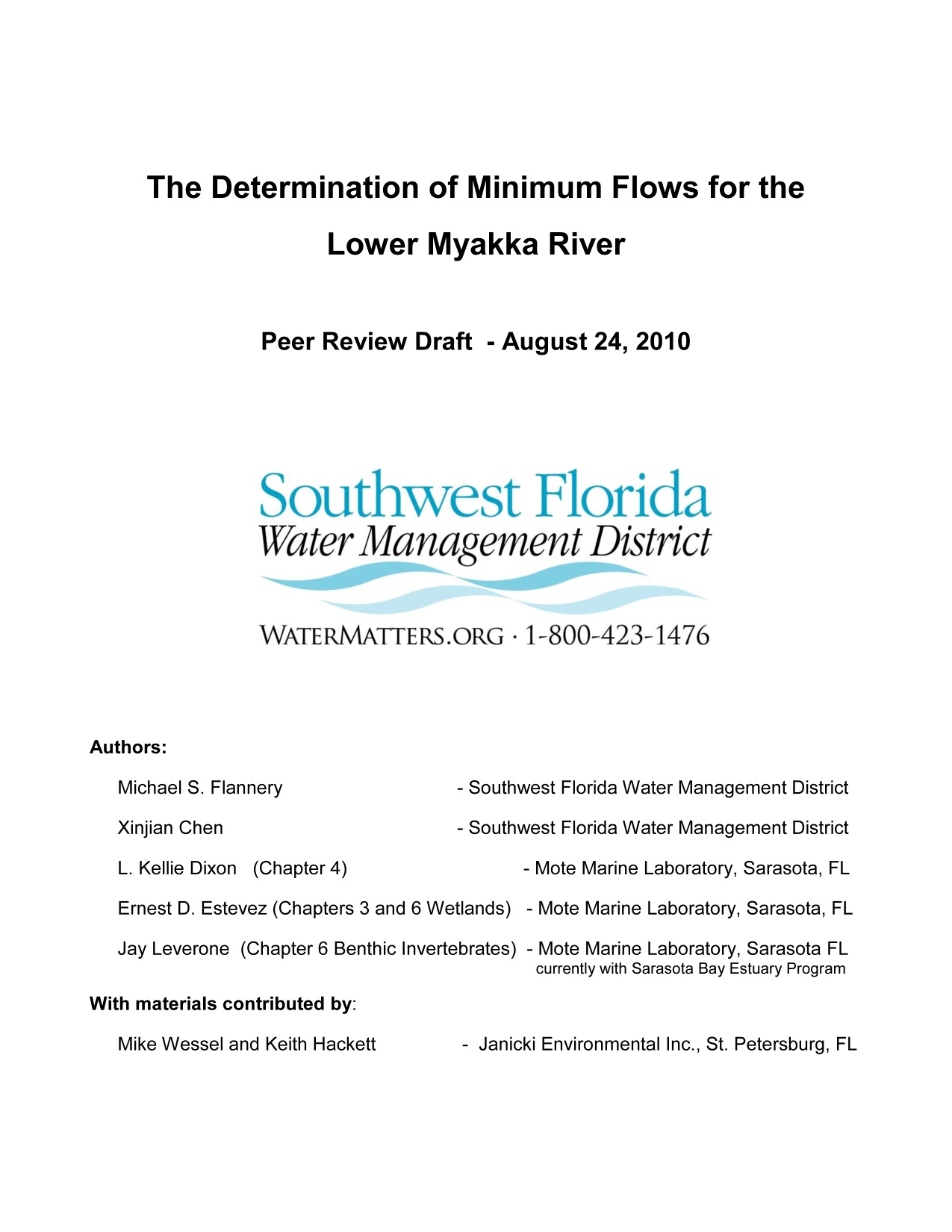 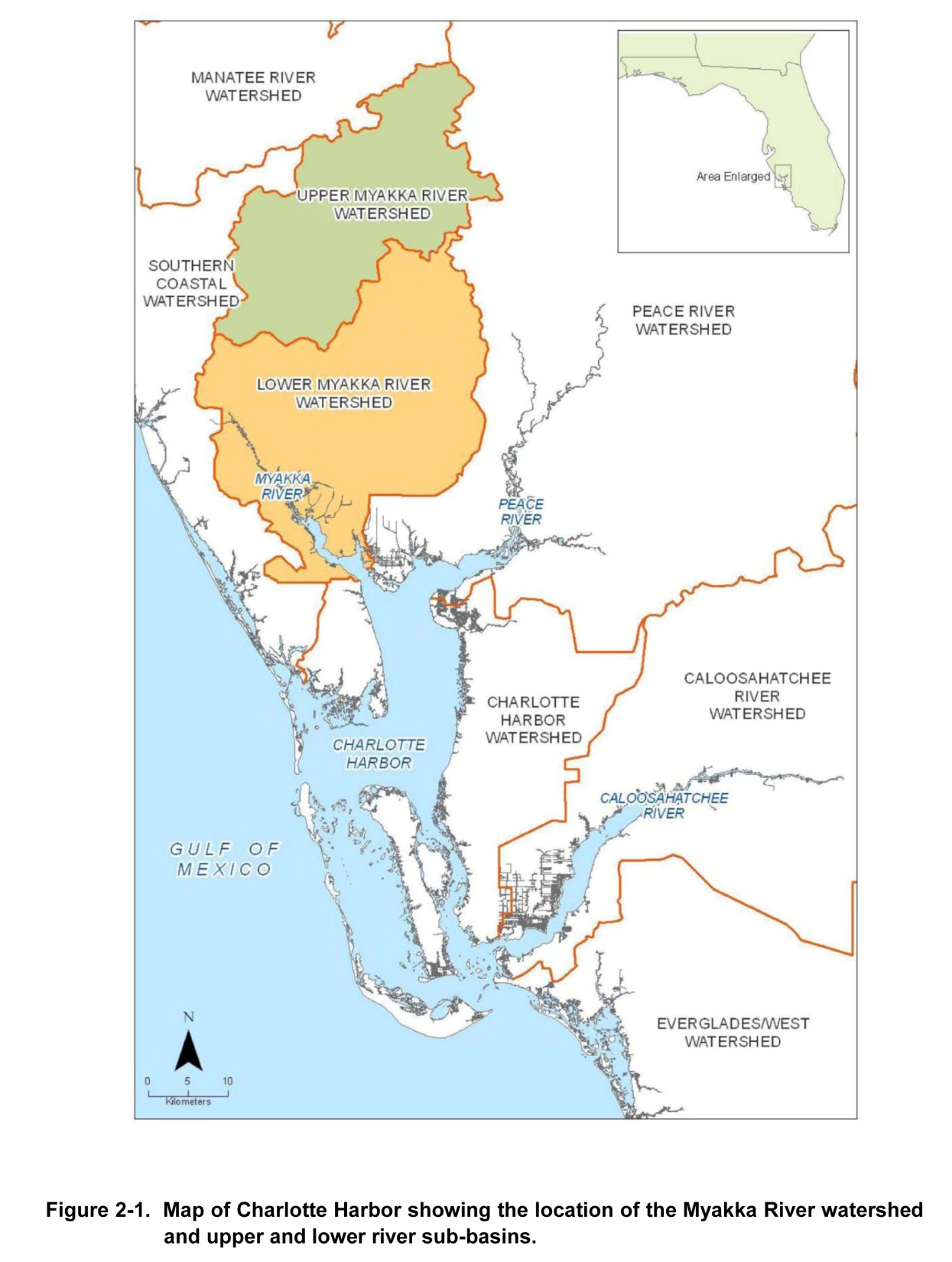 Myakka River – Upper and Lower River Sub-basins
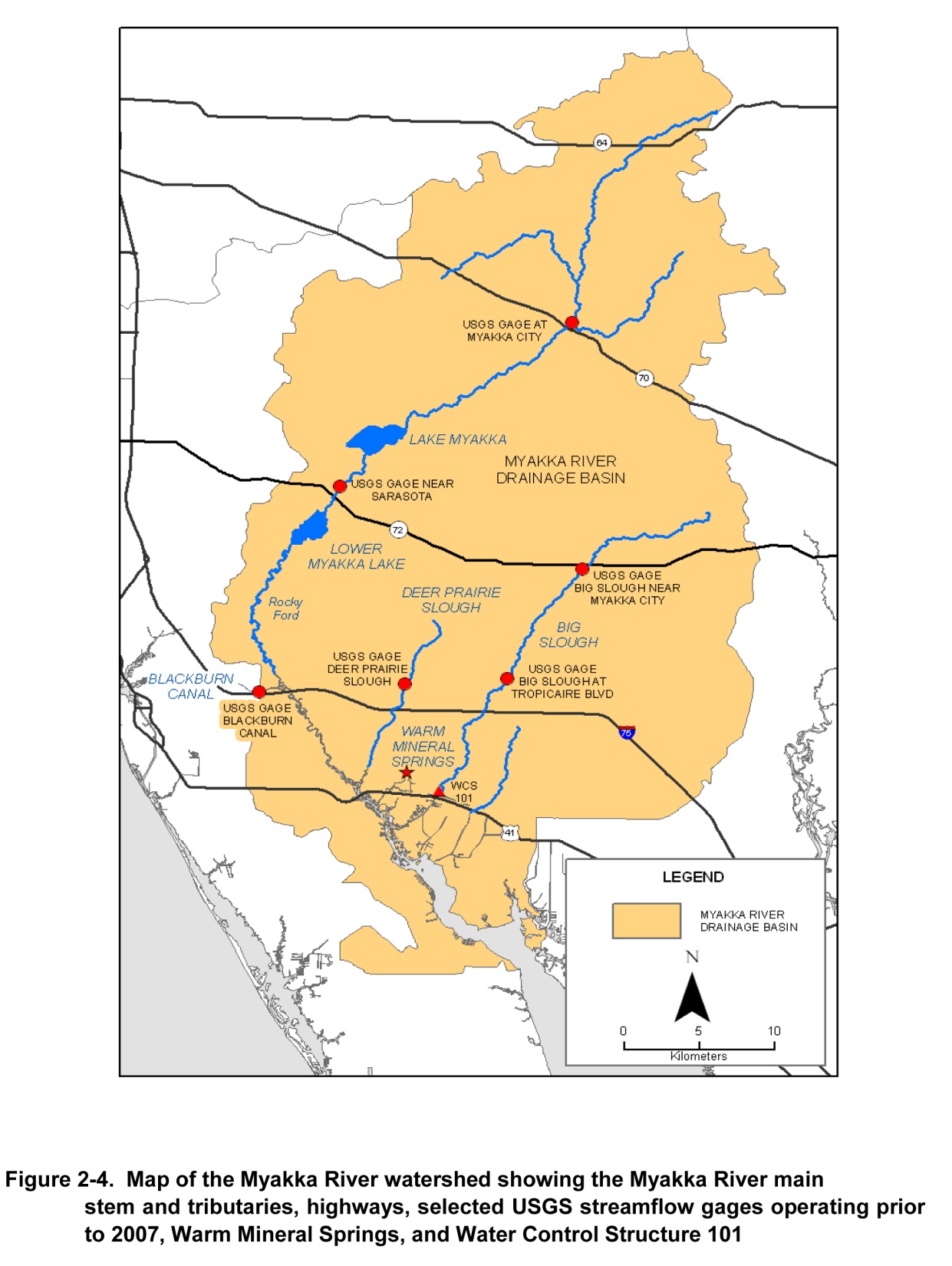 Major Streamflow Gages – Myakka River Watershed        	Circled  -  Myakka River near Sarasota
                                -  Myakkahatchee Creek
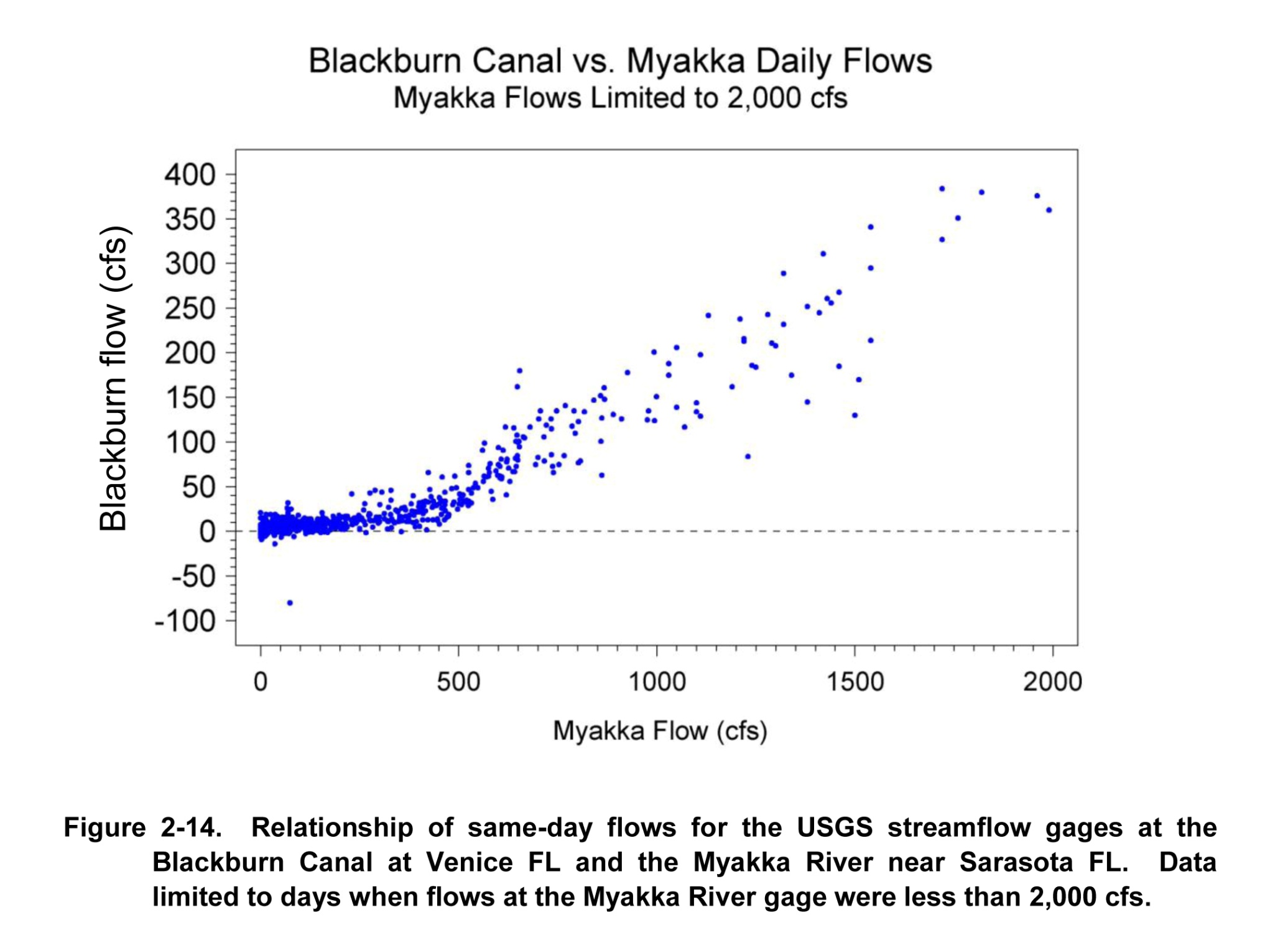 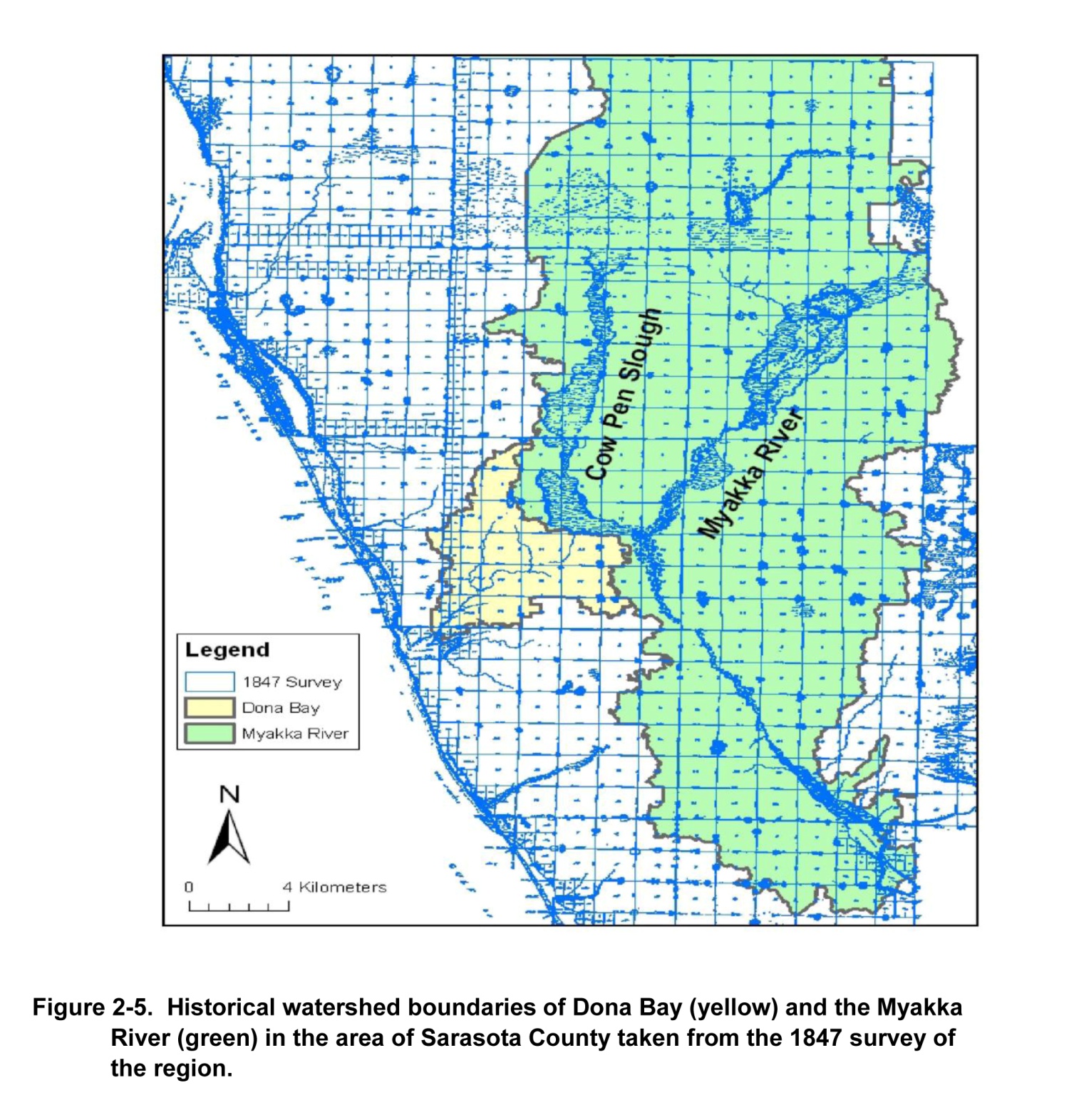 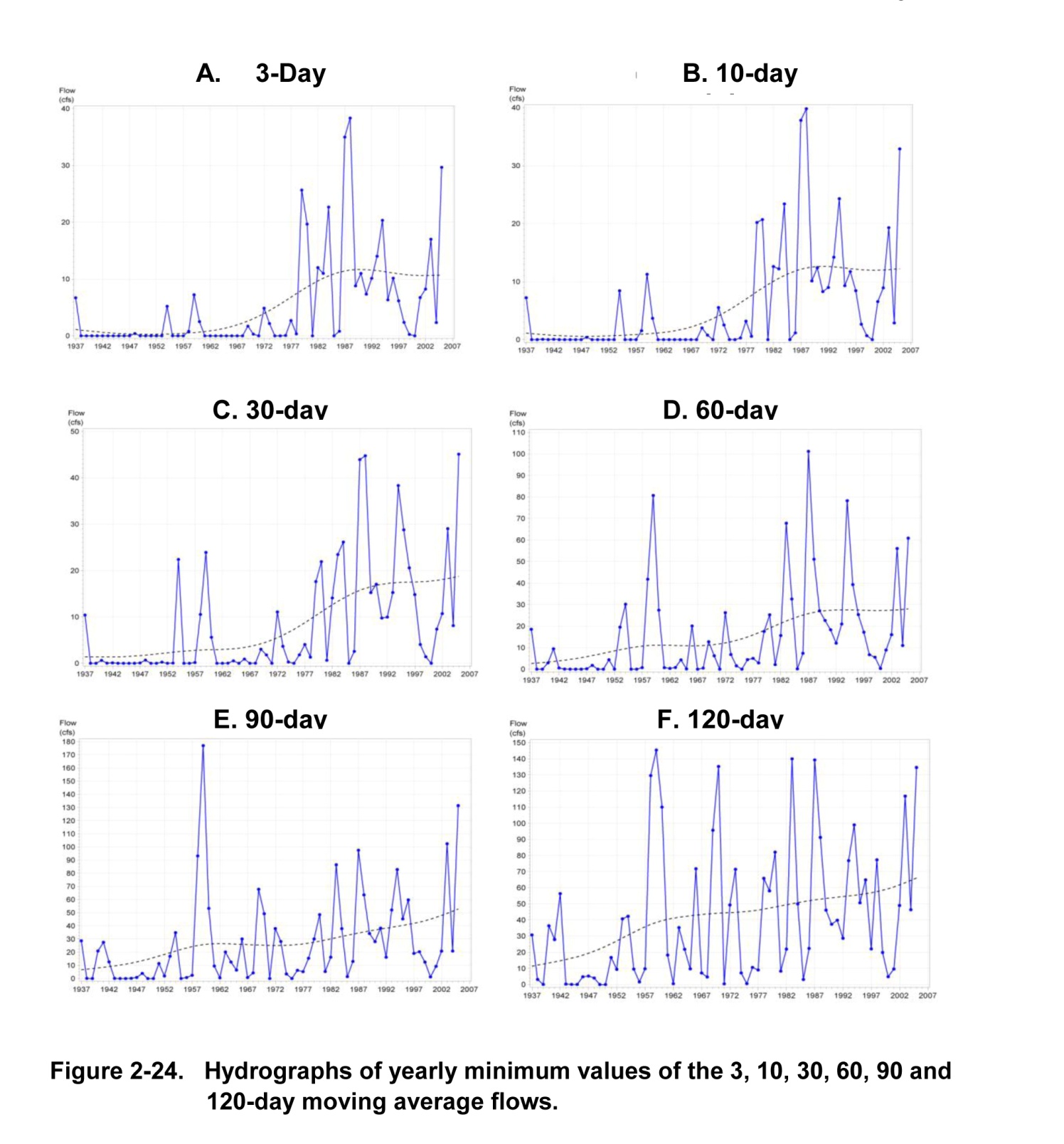 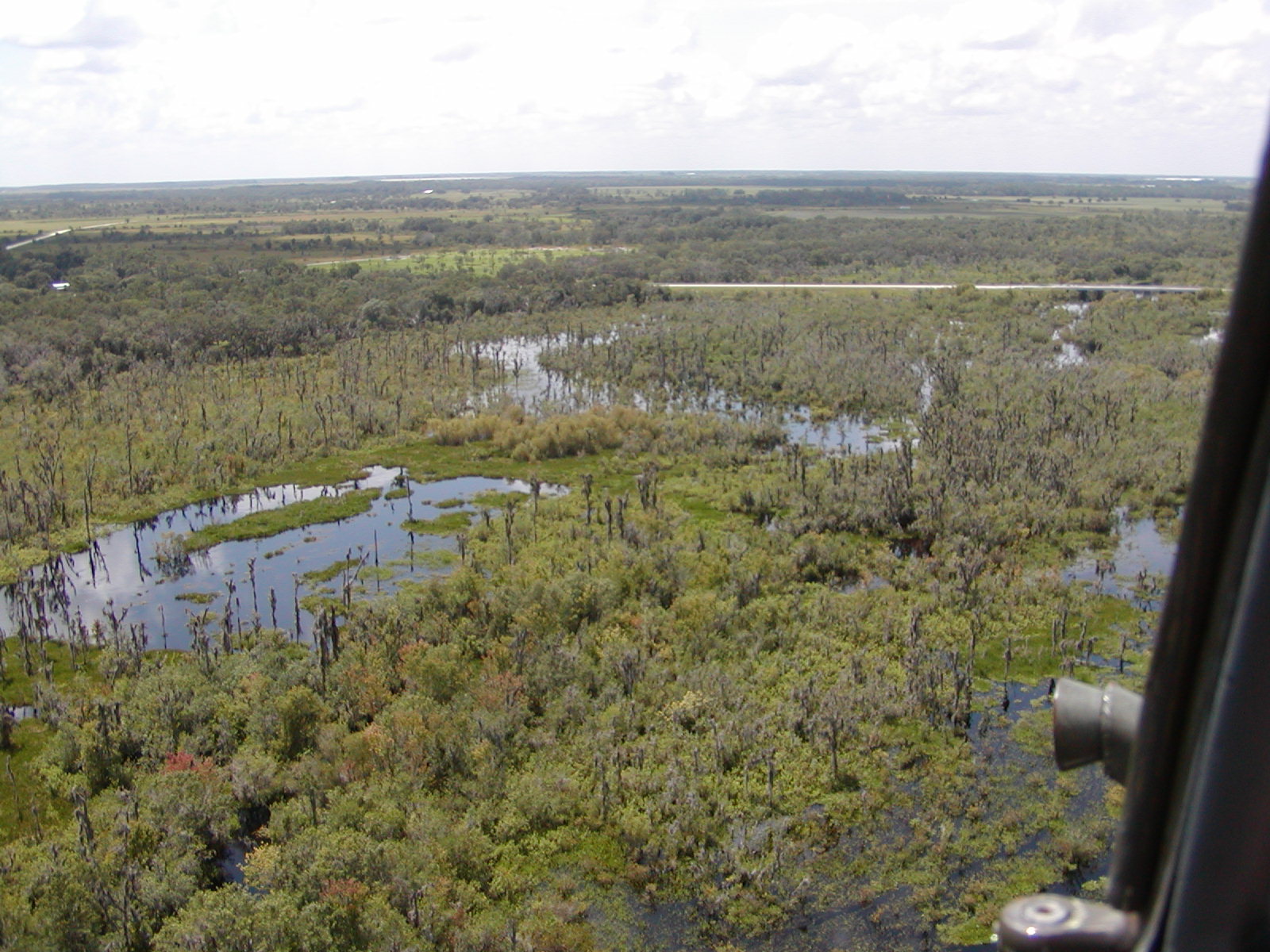 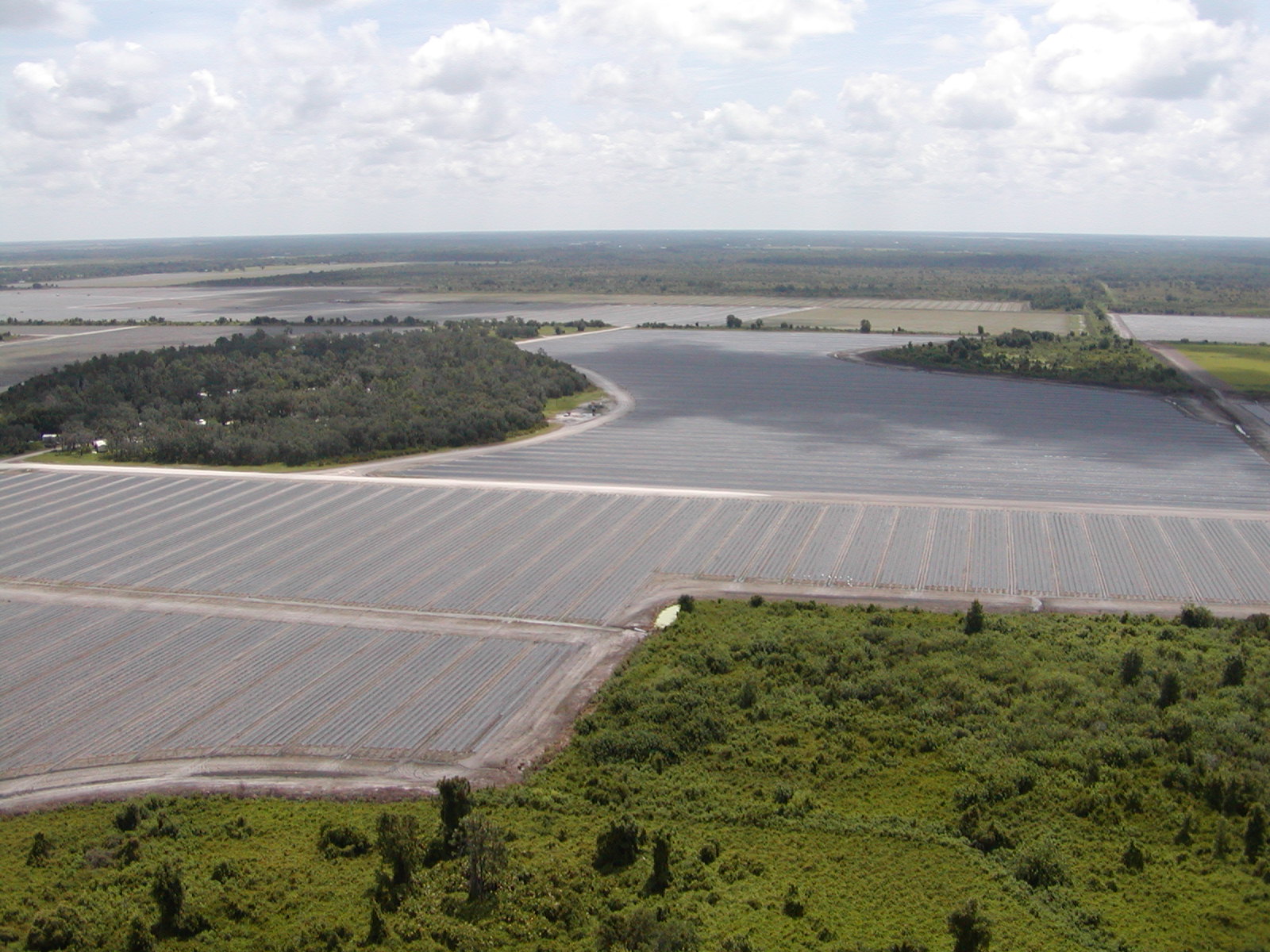 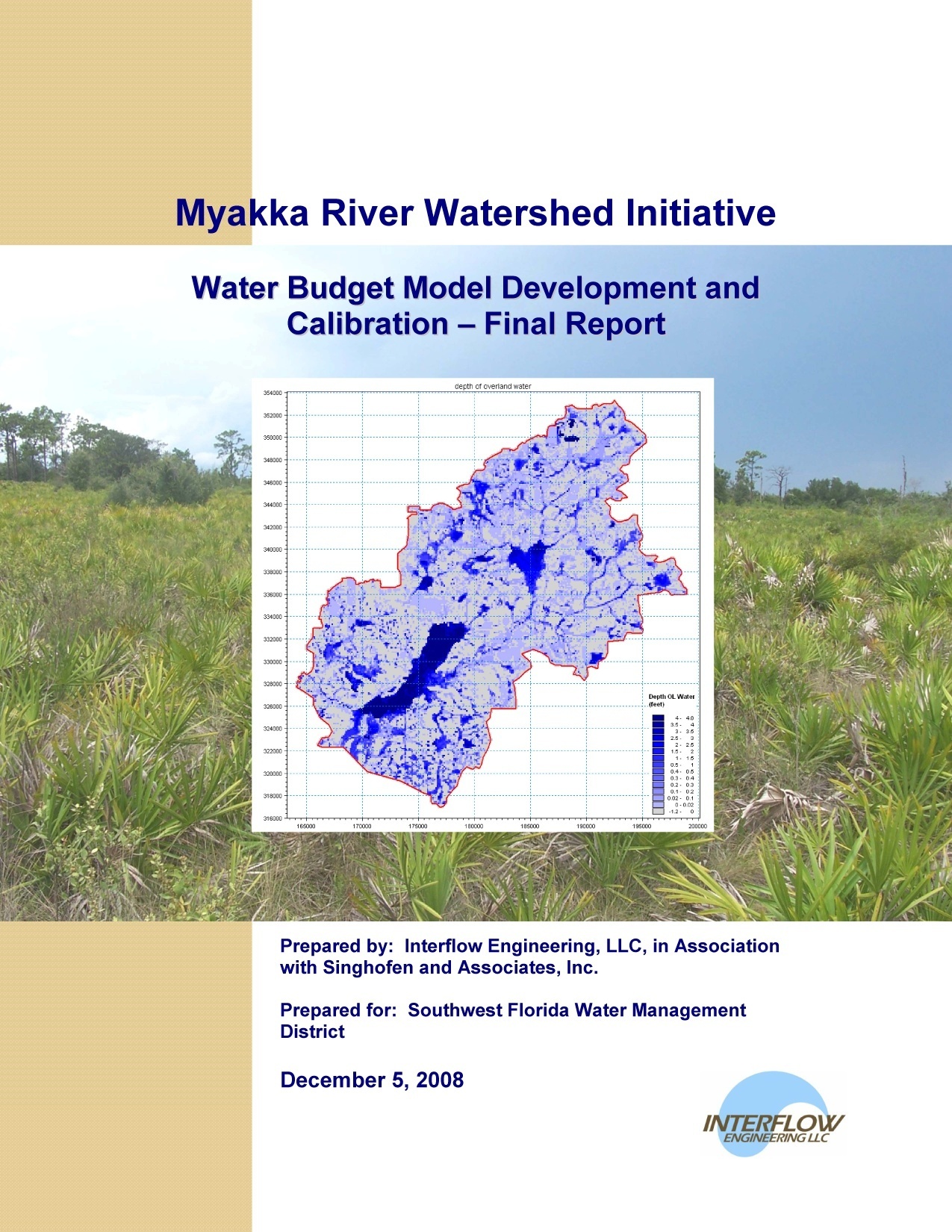 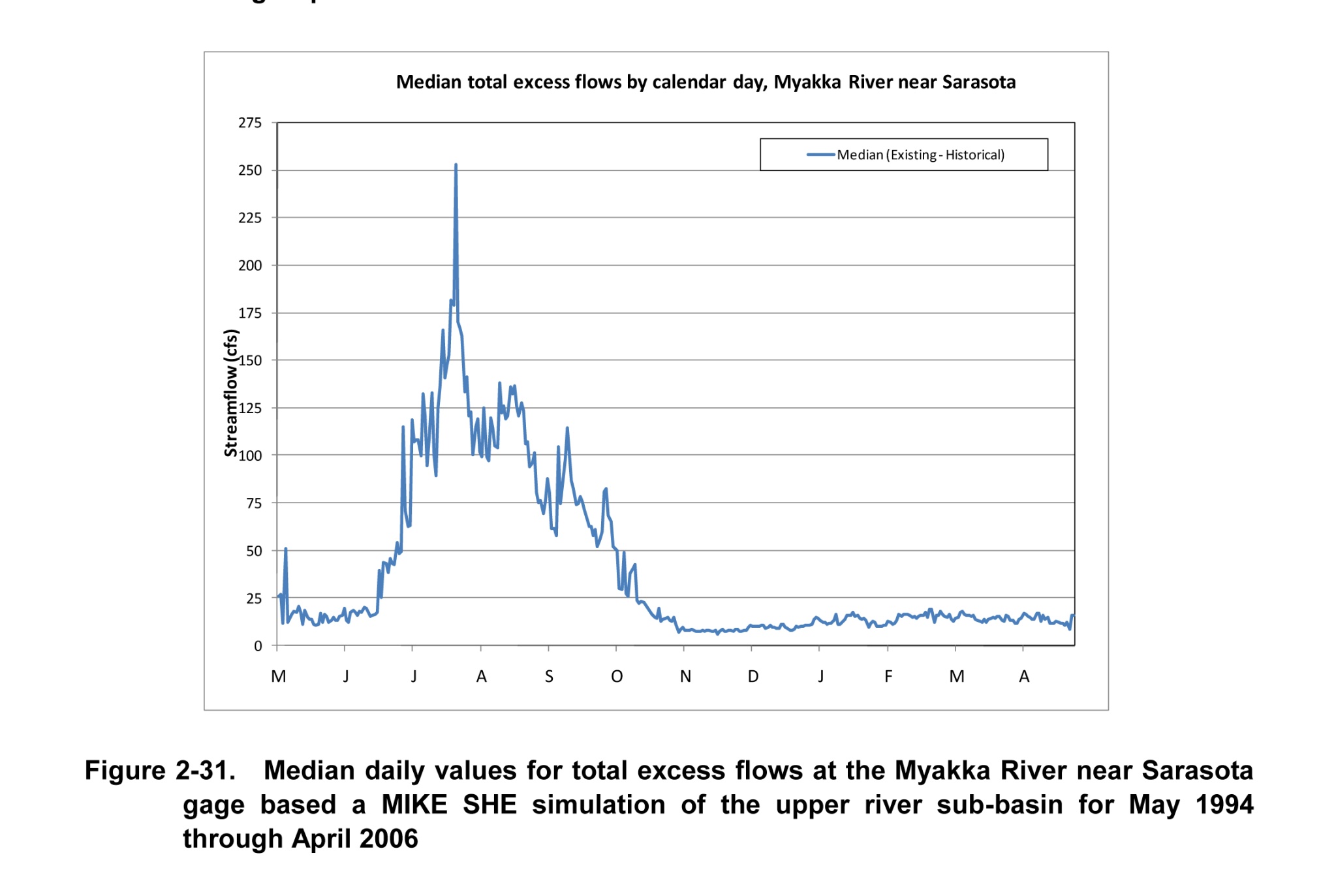 Excess flows in Upper River sub-basinpredicted by detailed hydrologic model
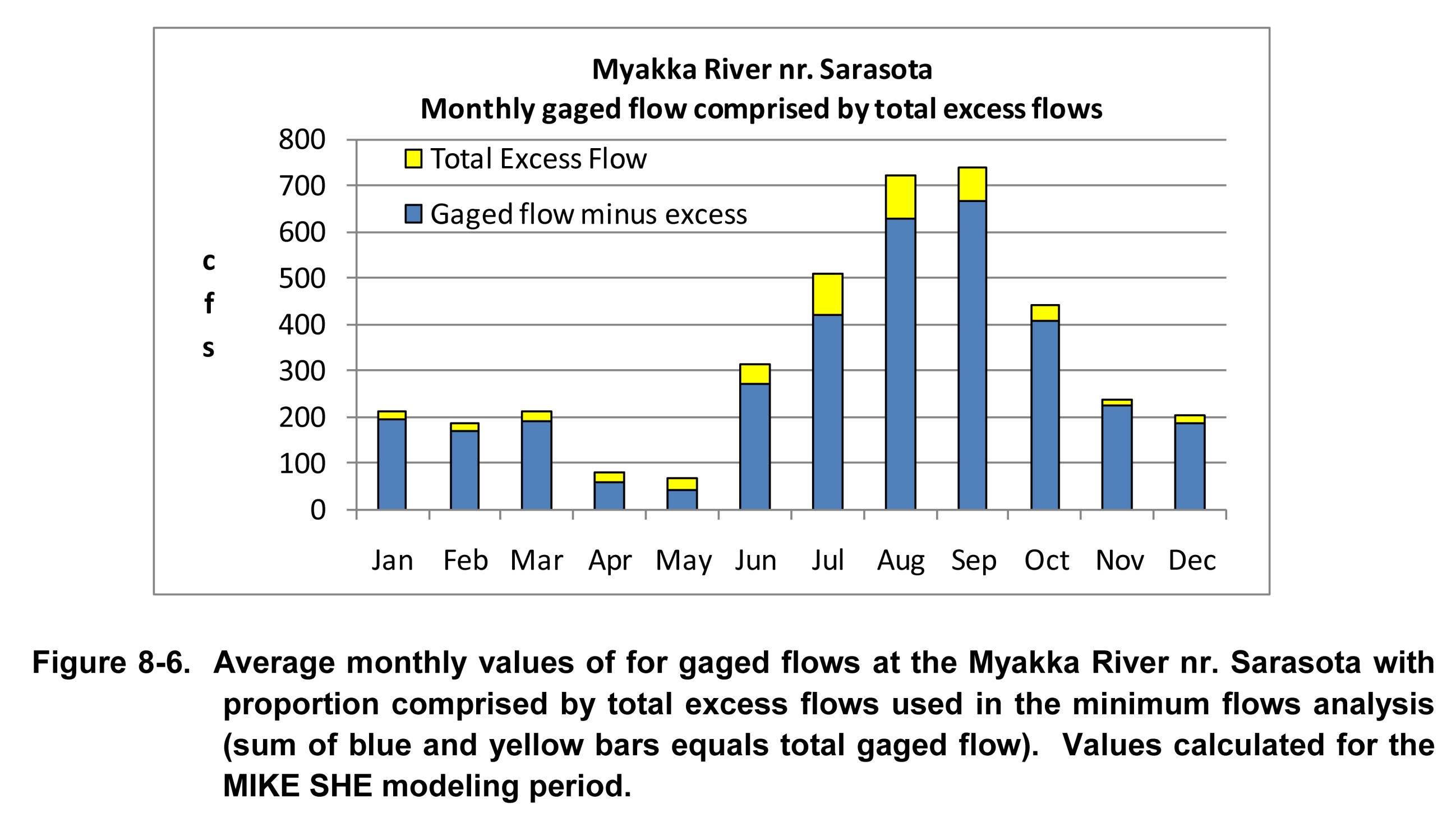 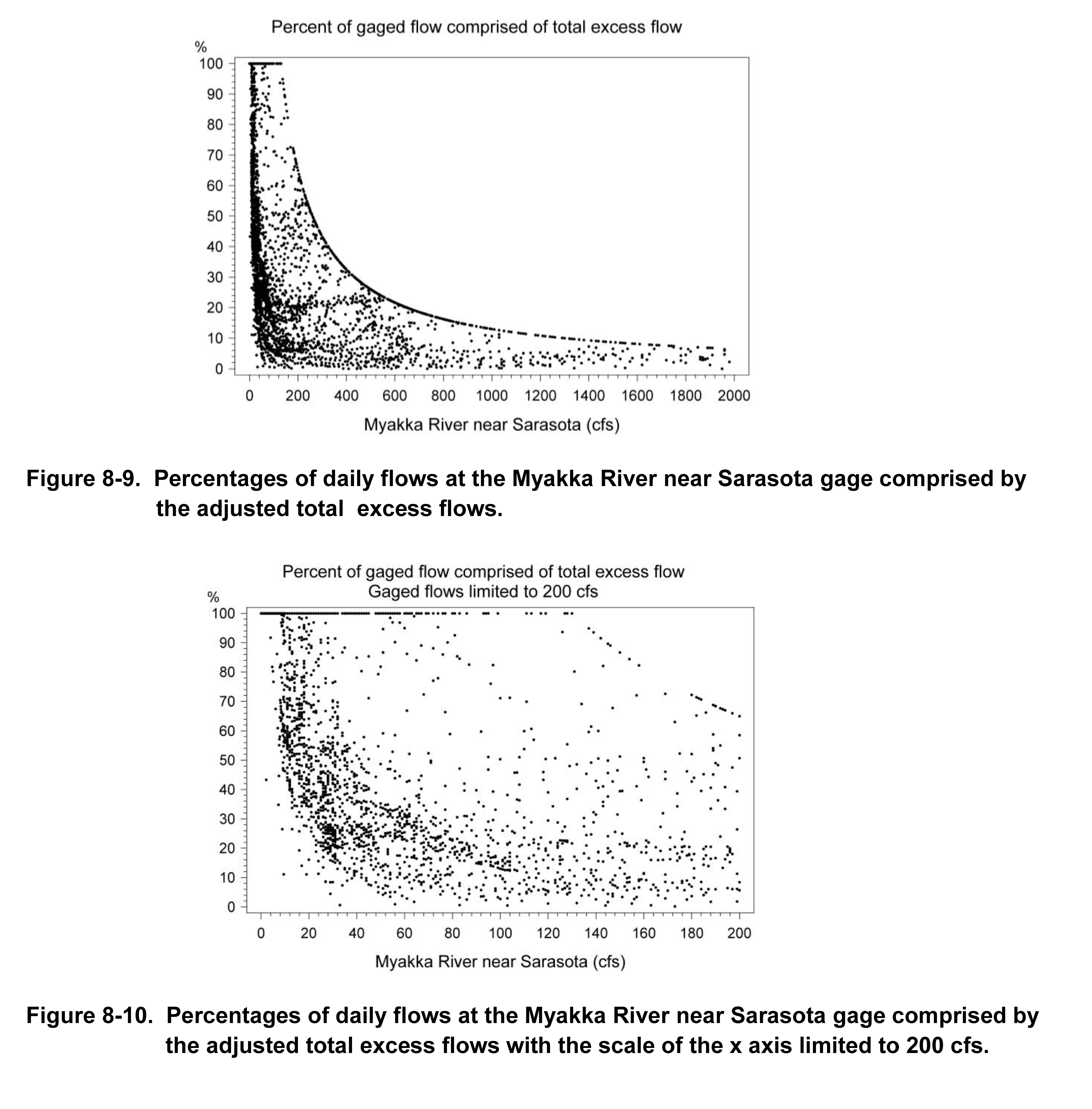 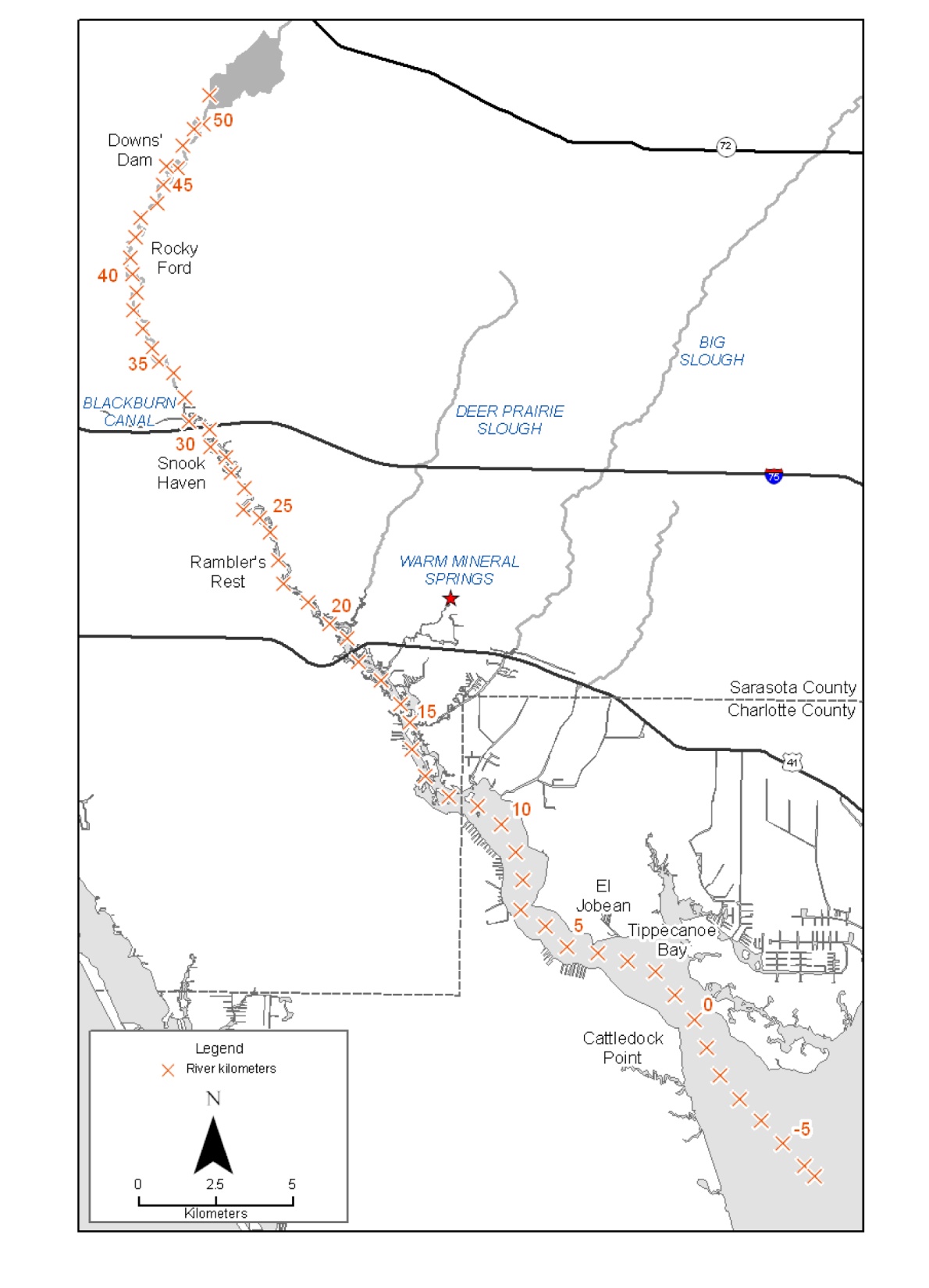 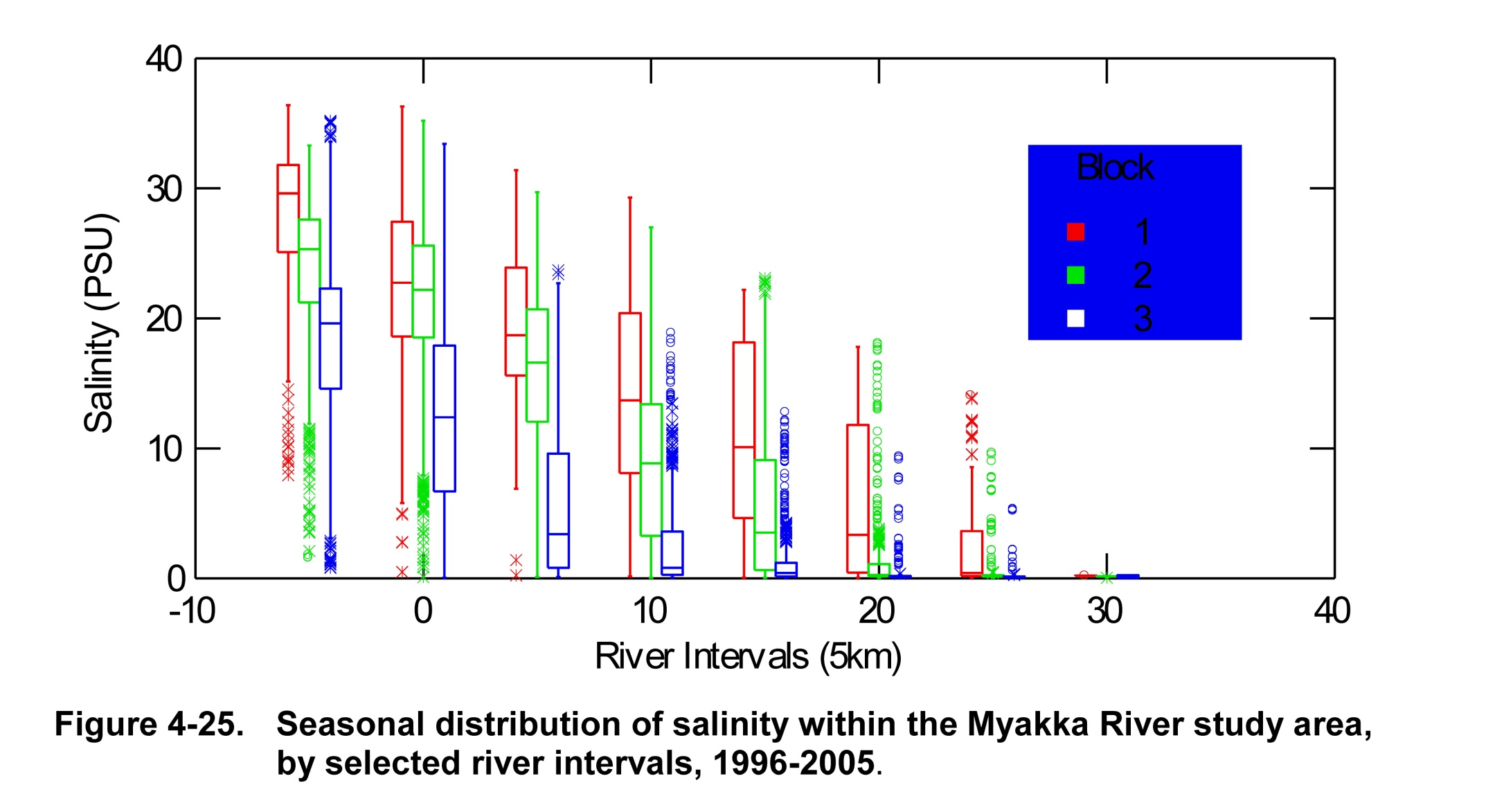 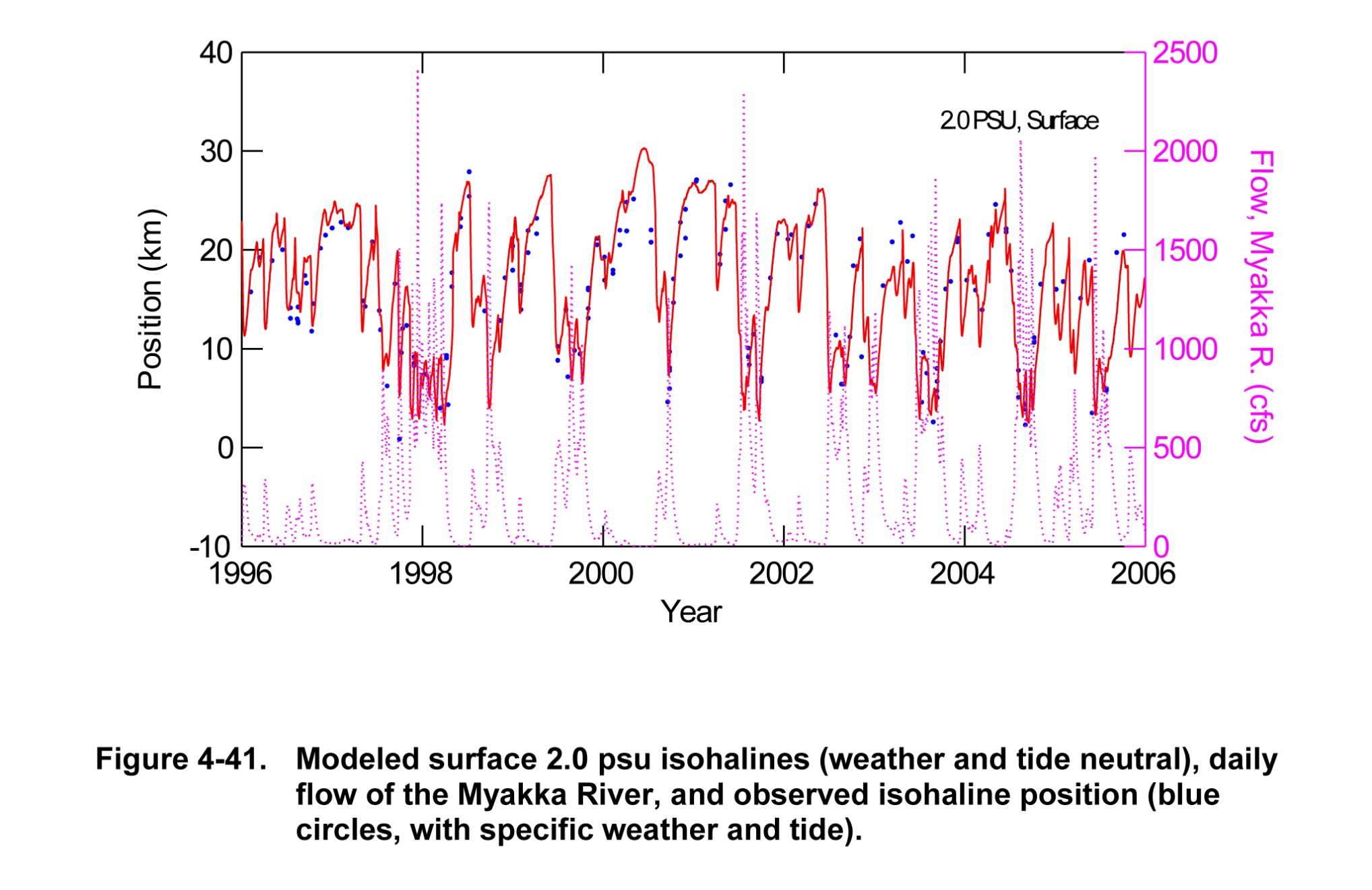 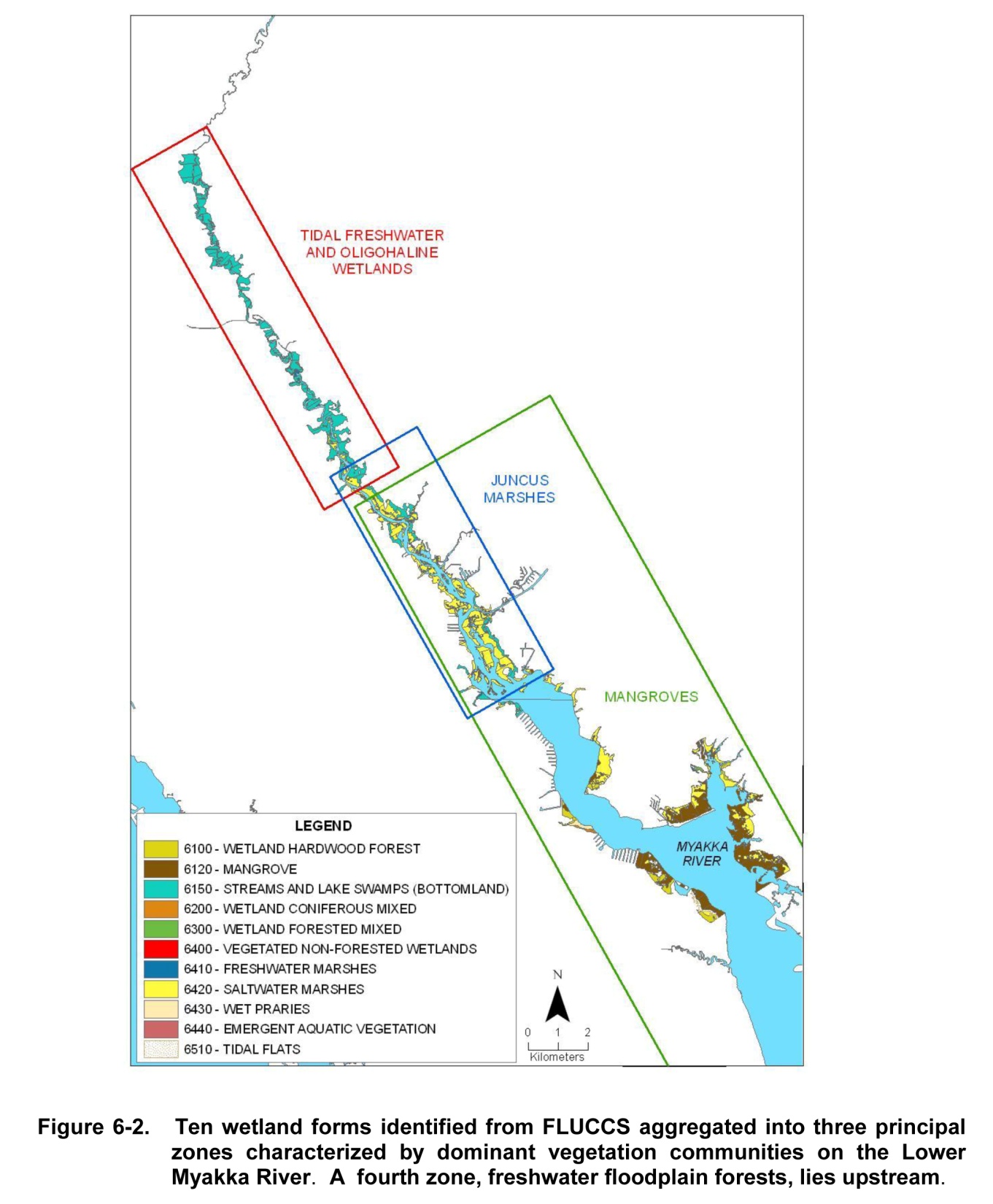 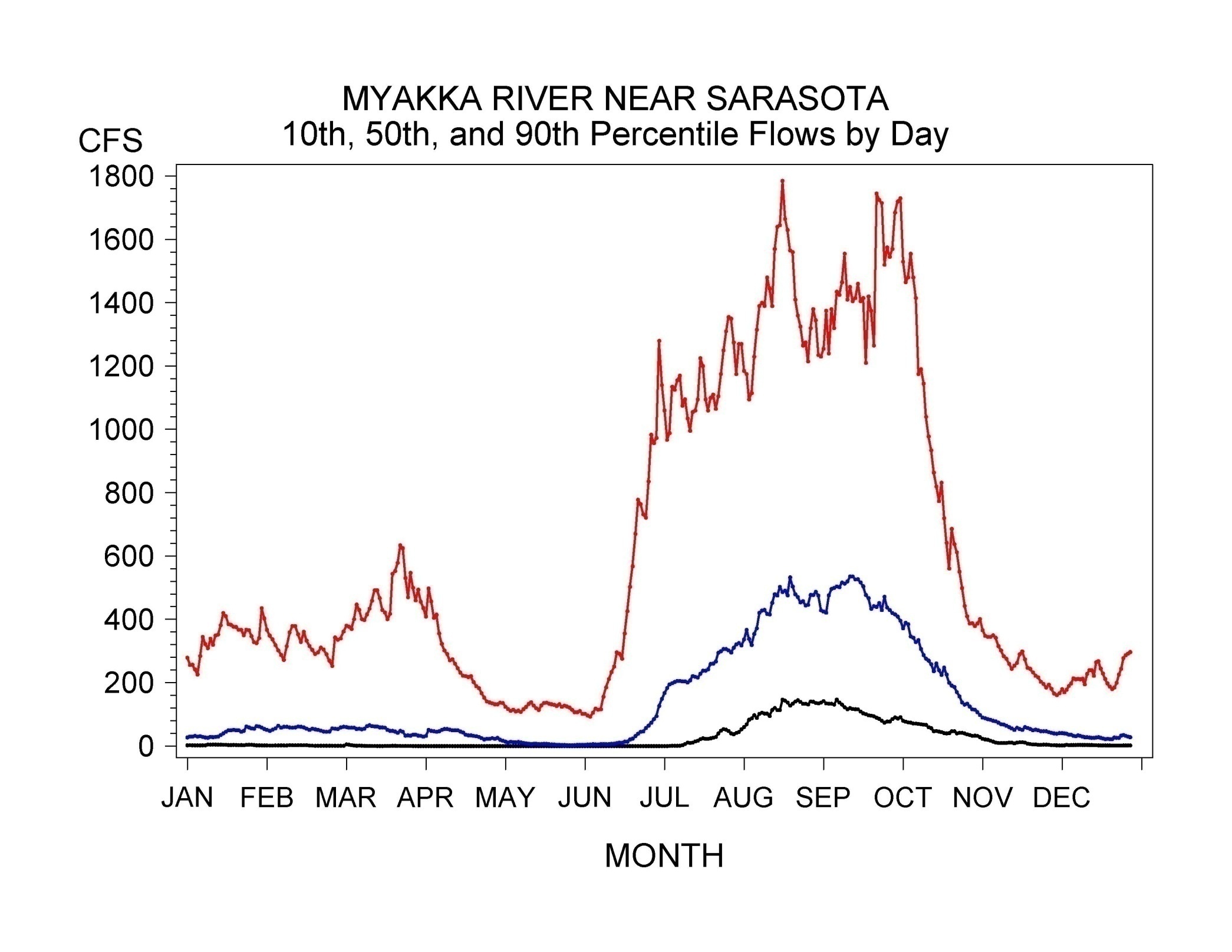 90th  Percentile
               50th  Percentile
               10th  Percentile
winter
spring
summer
fall
[Speaker Notes: Figure 2-8.  Time series plot of the 10th, 50th, and 90th percentile flows calculated for each day of the year for the Myakka River near the Sarasota gage.   (centered – regular)]
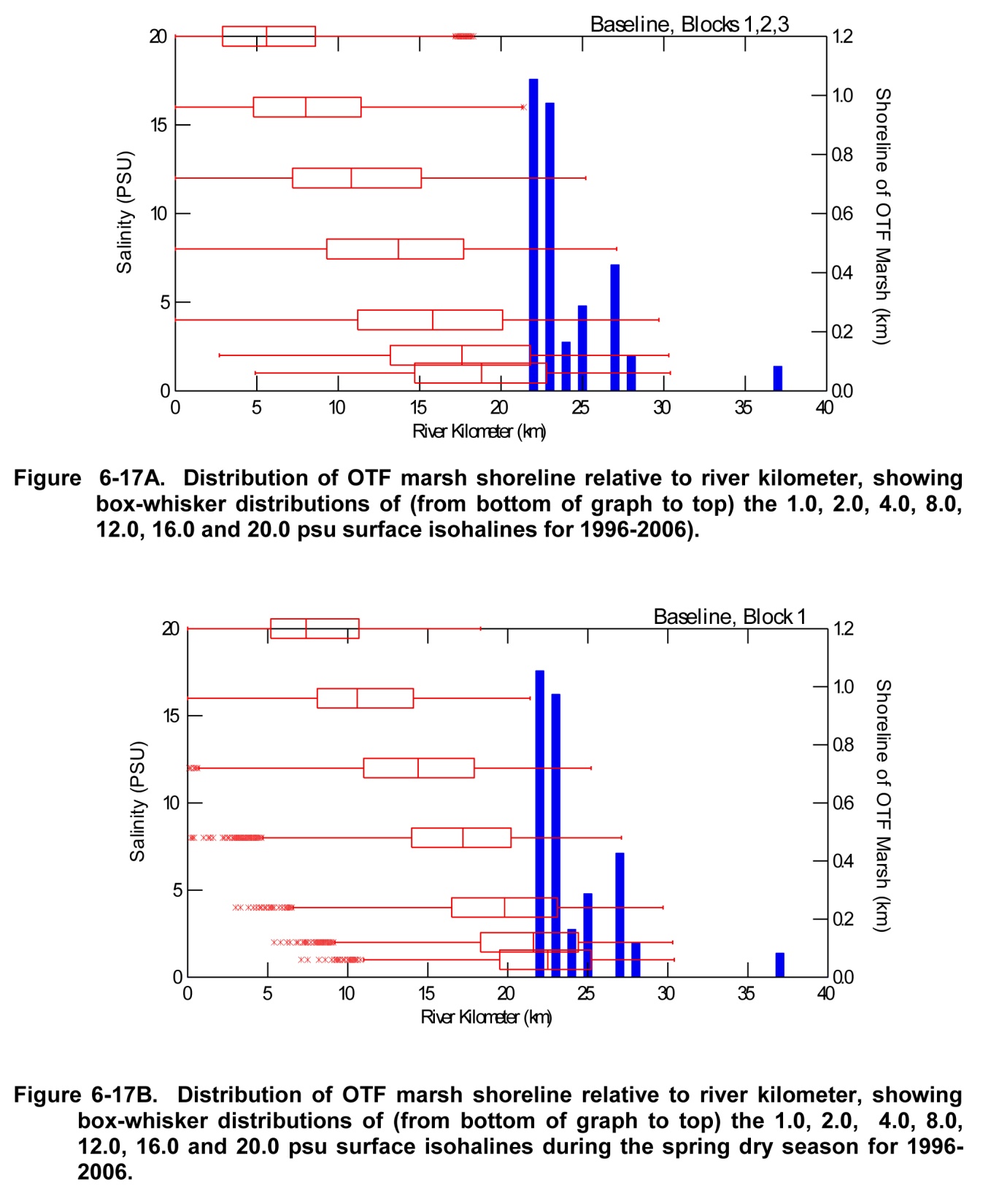 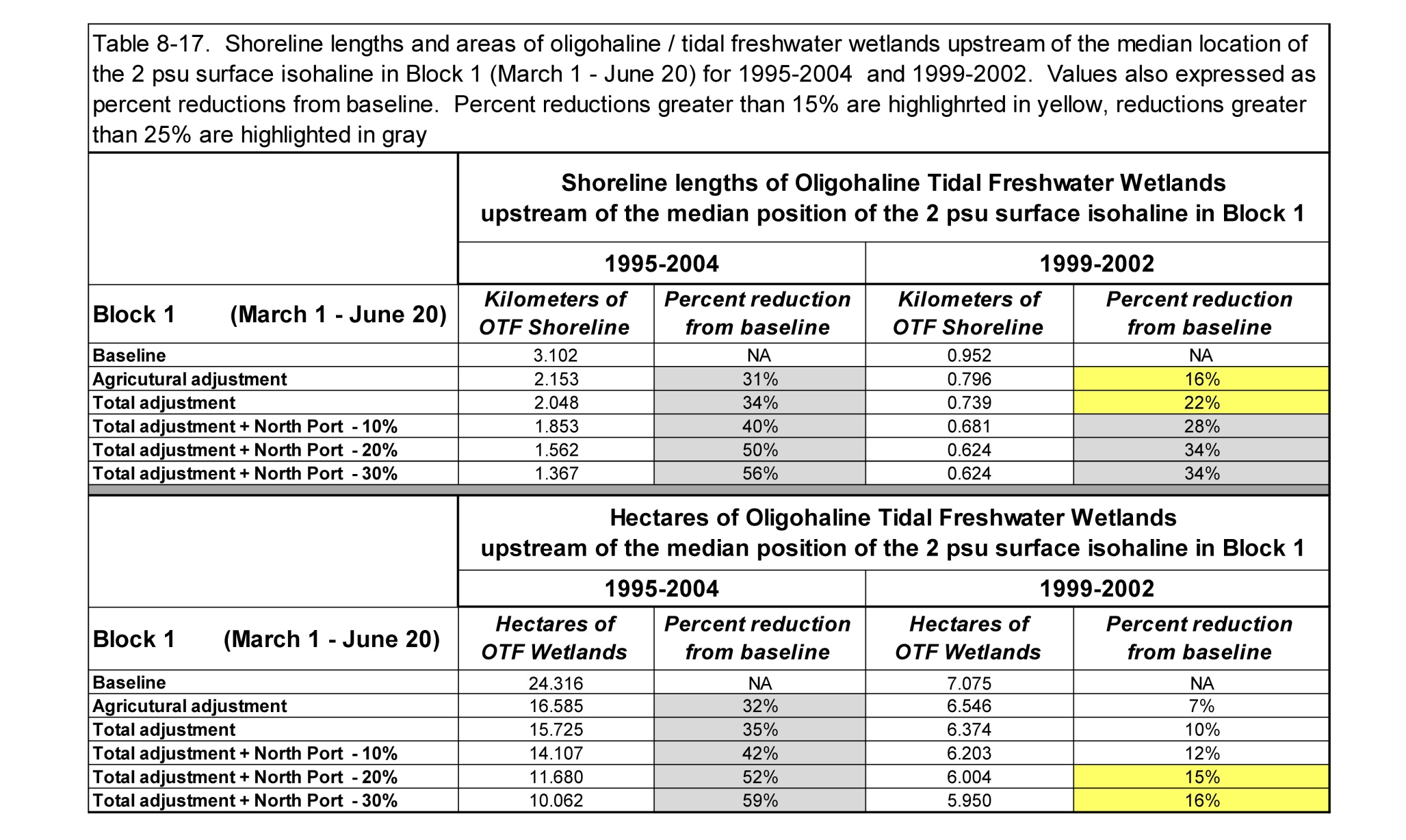 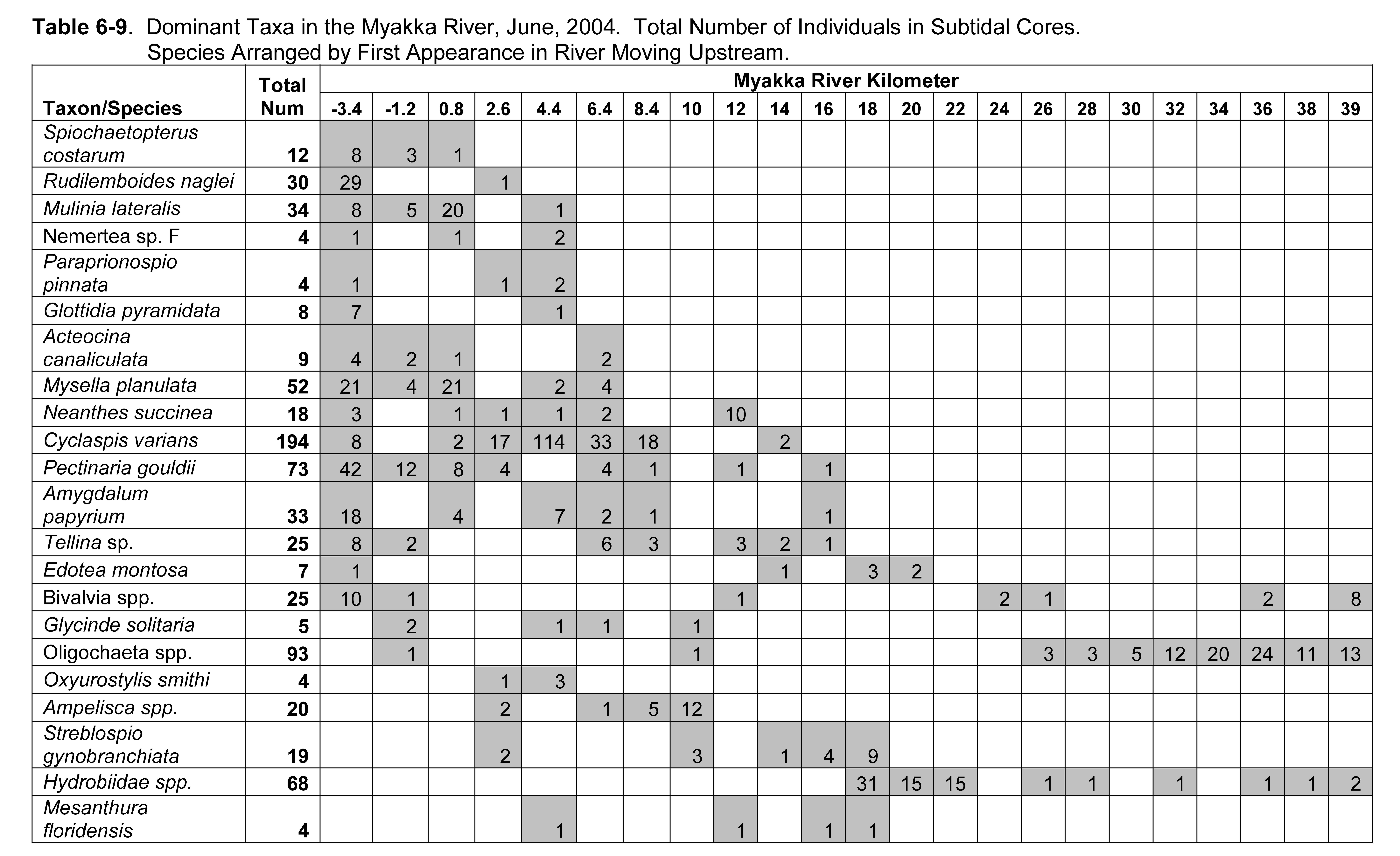 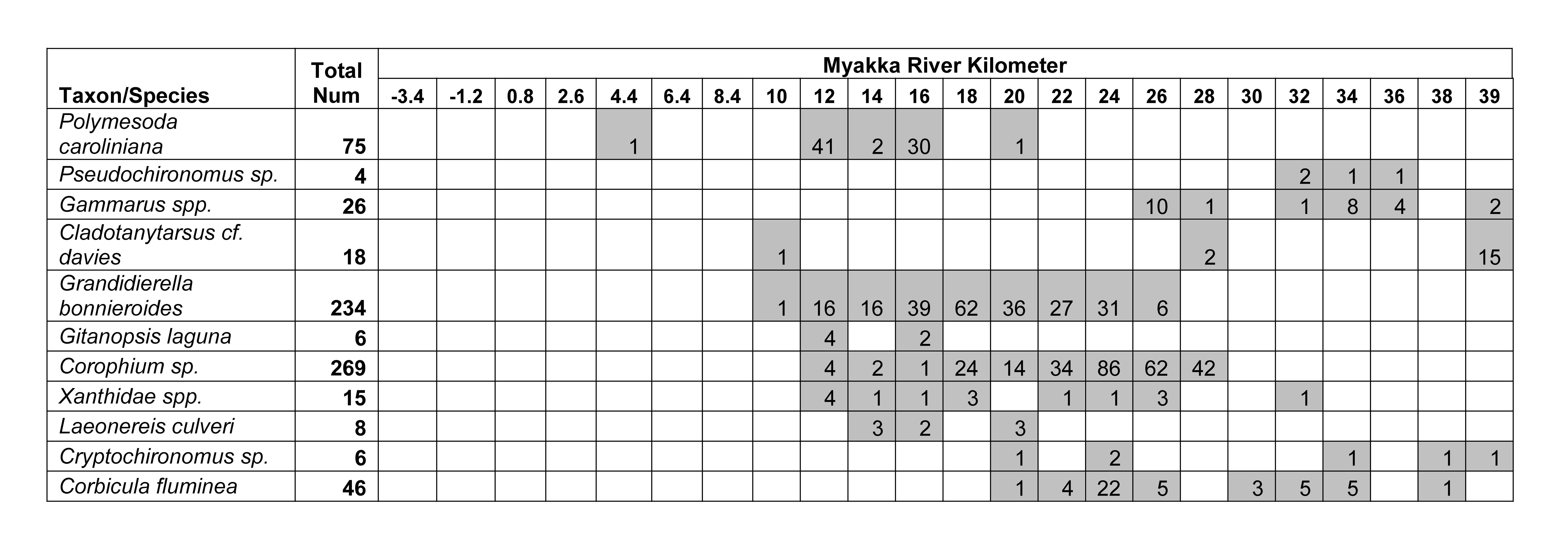 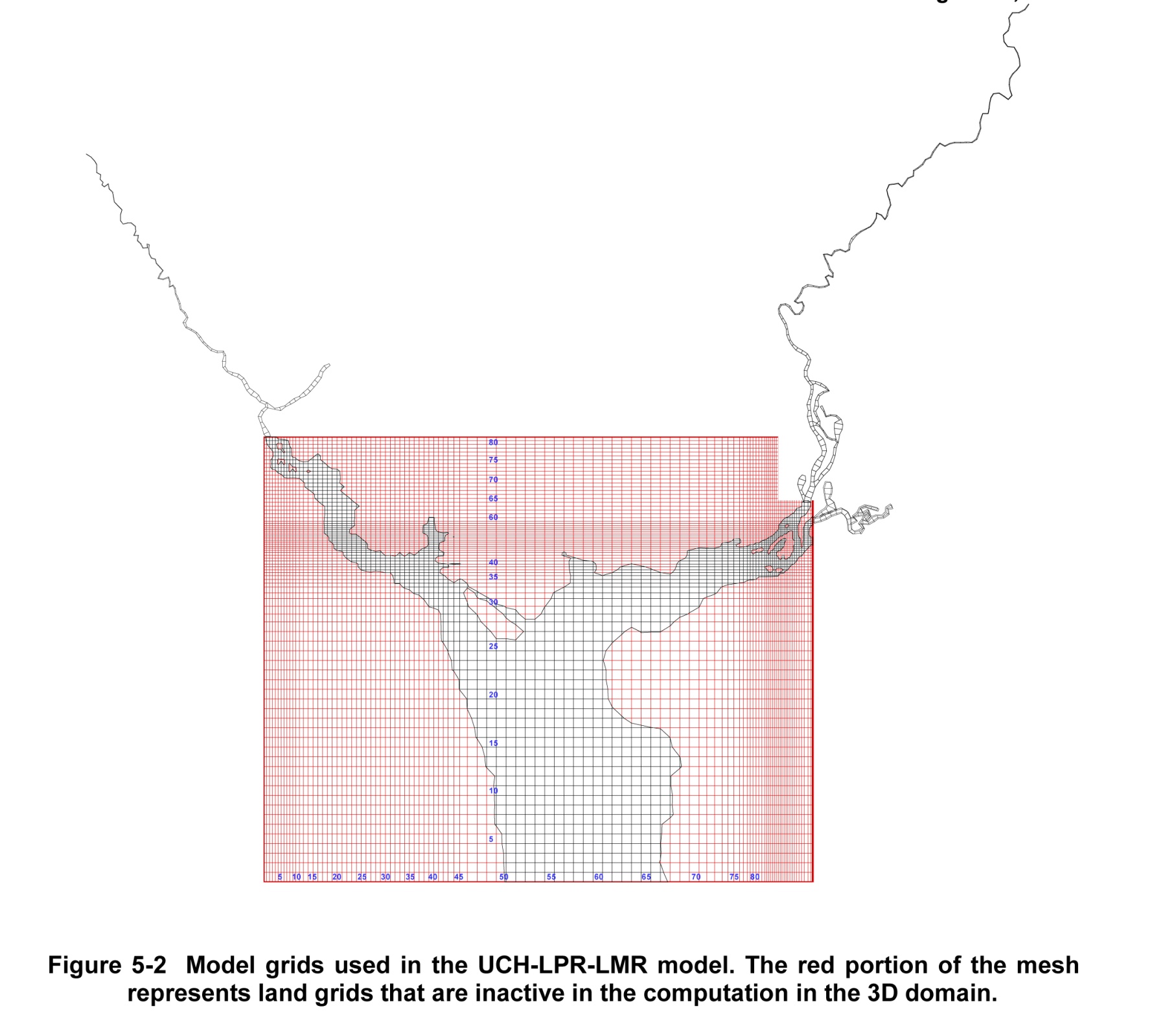 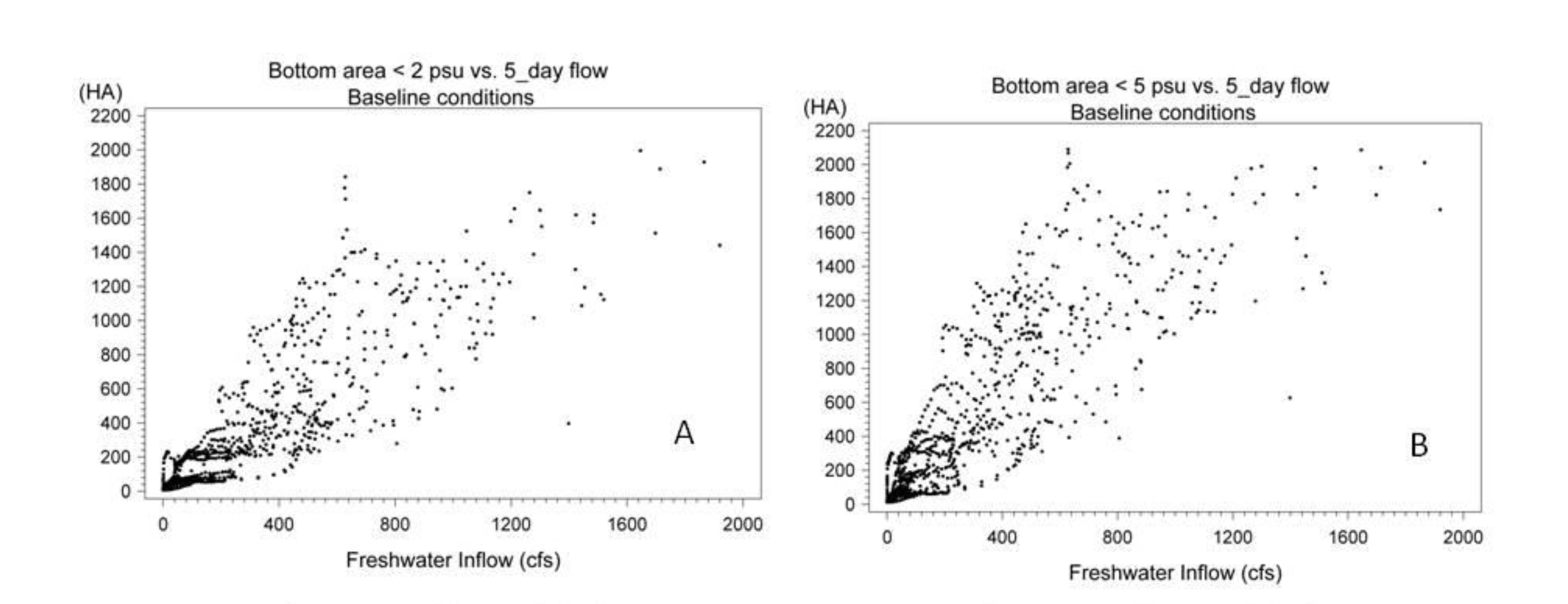 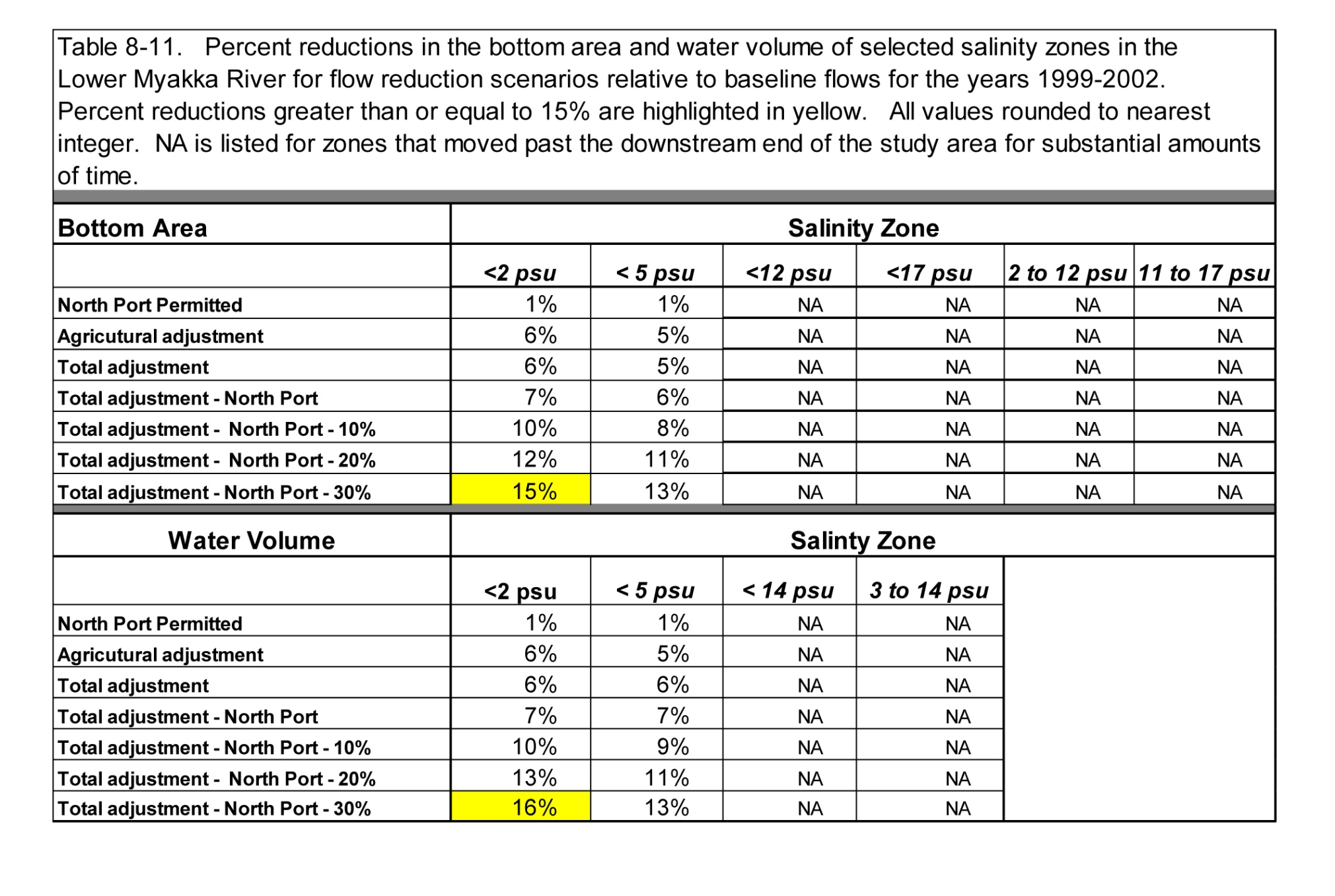 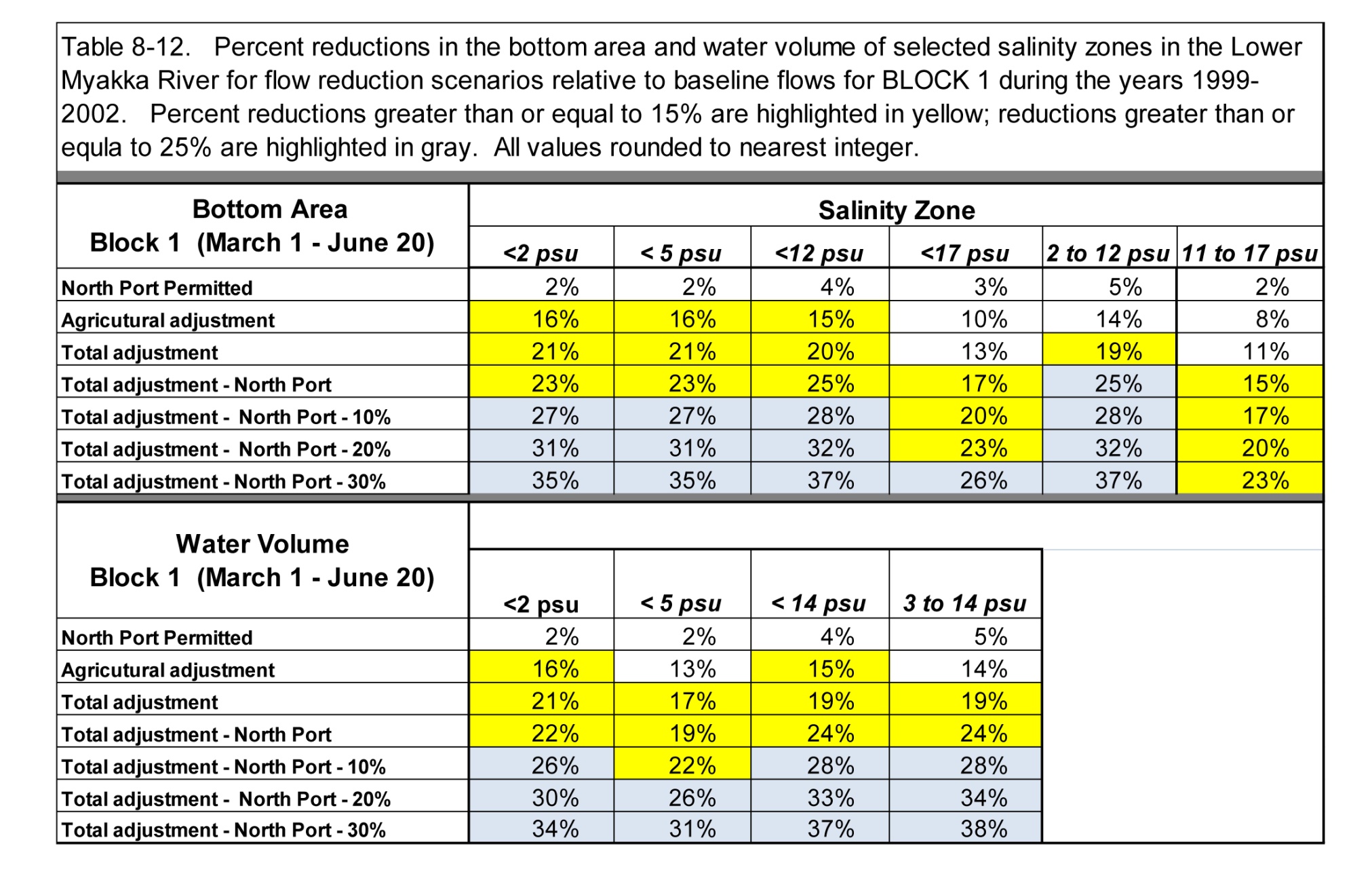 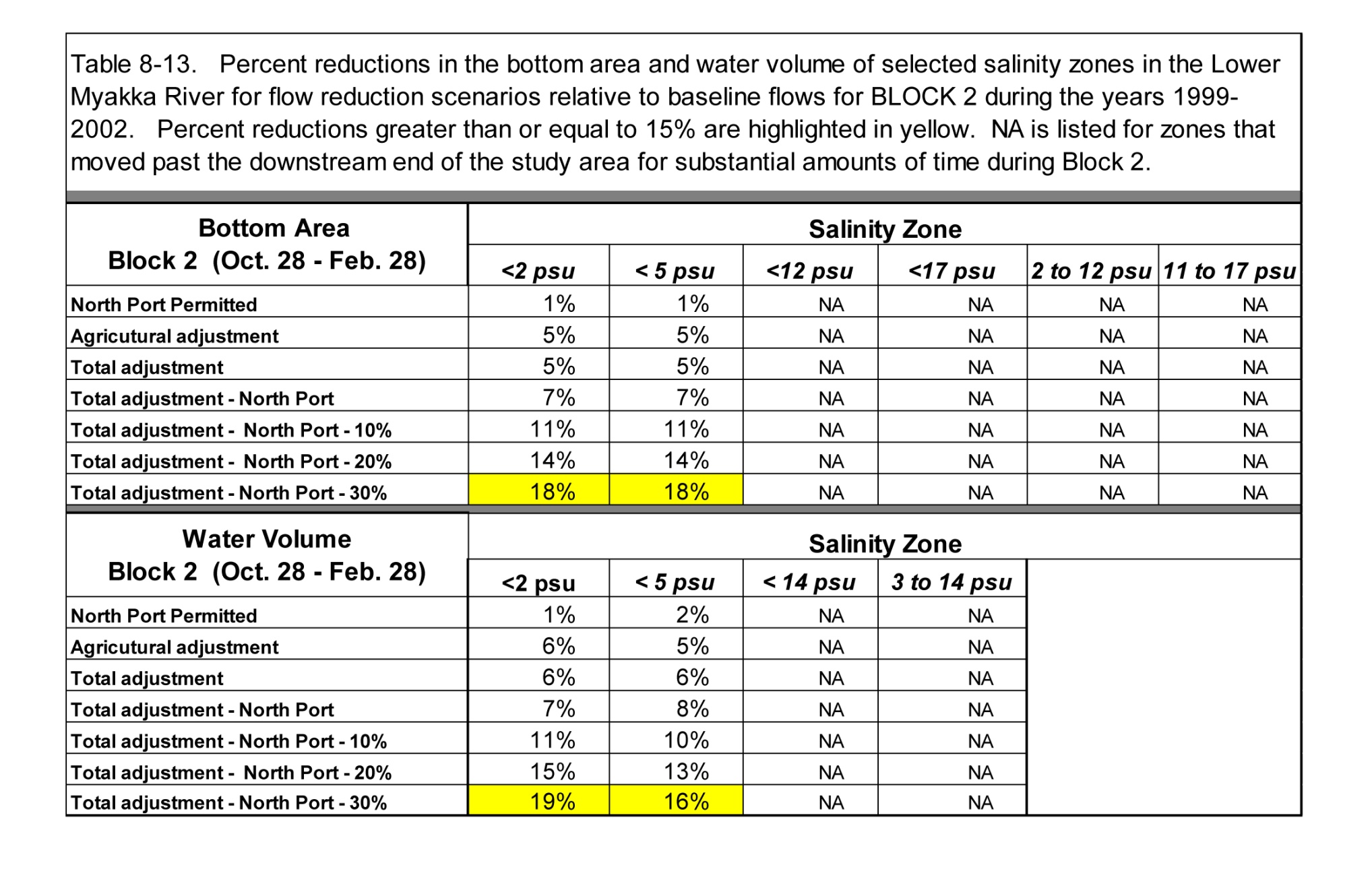 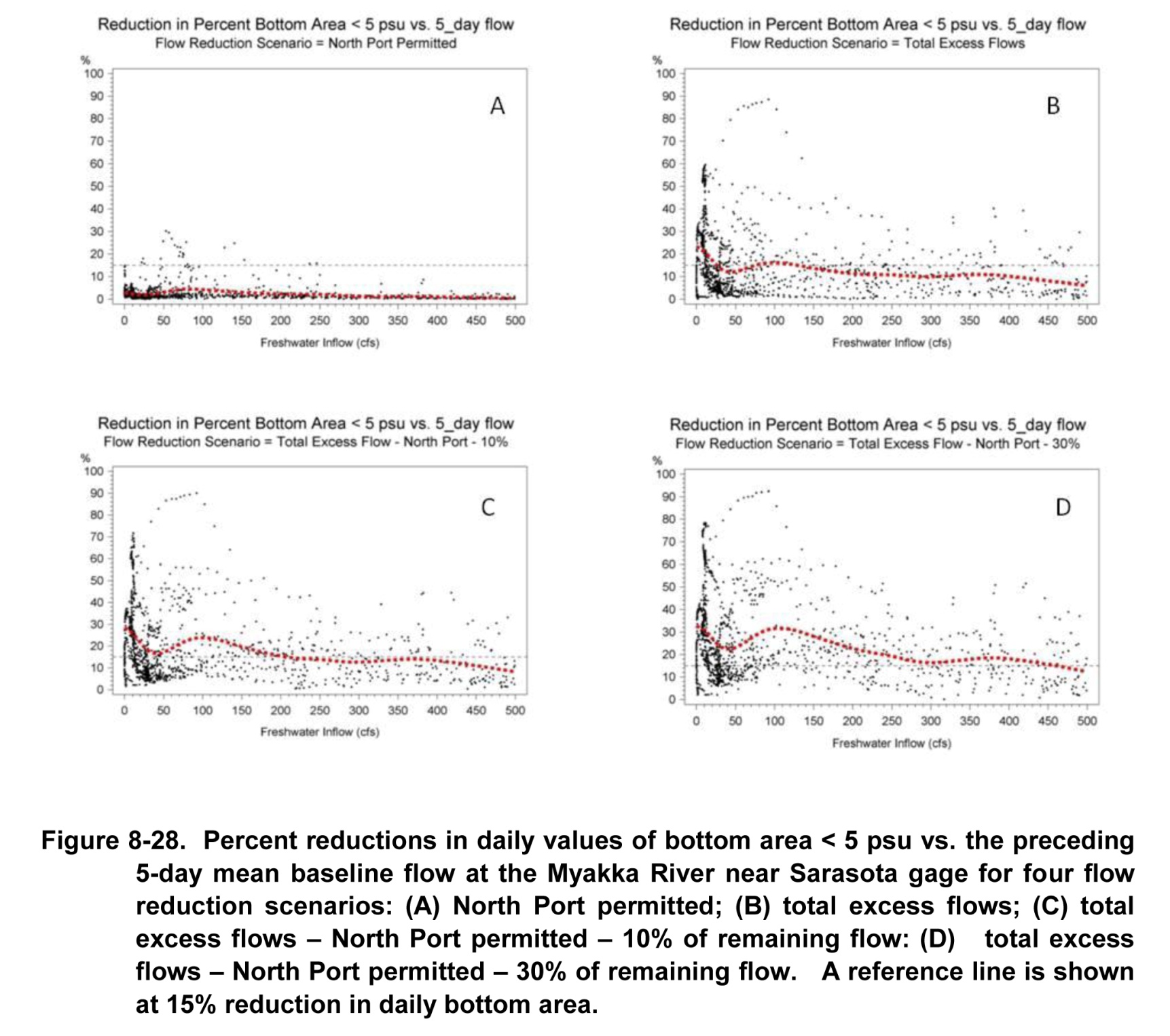 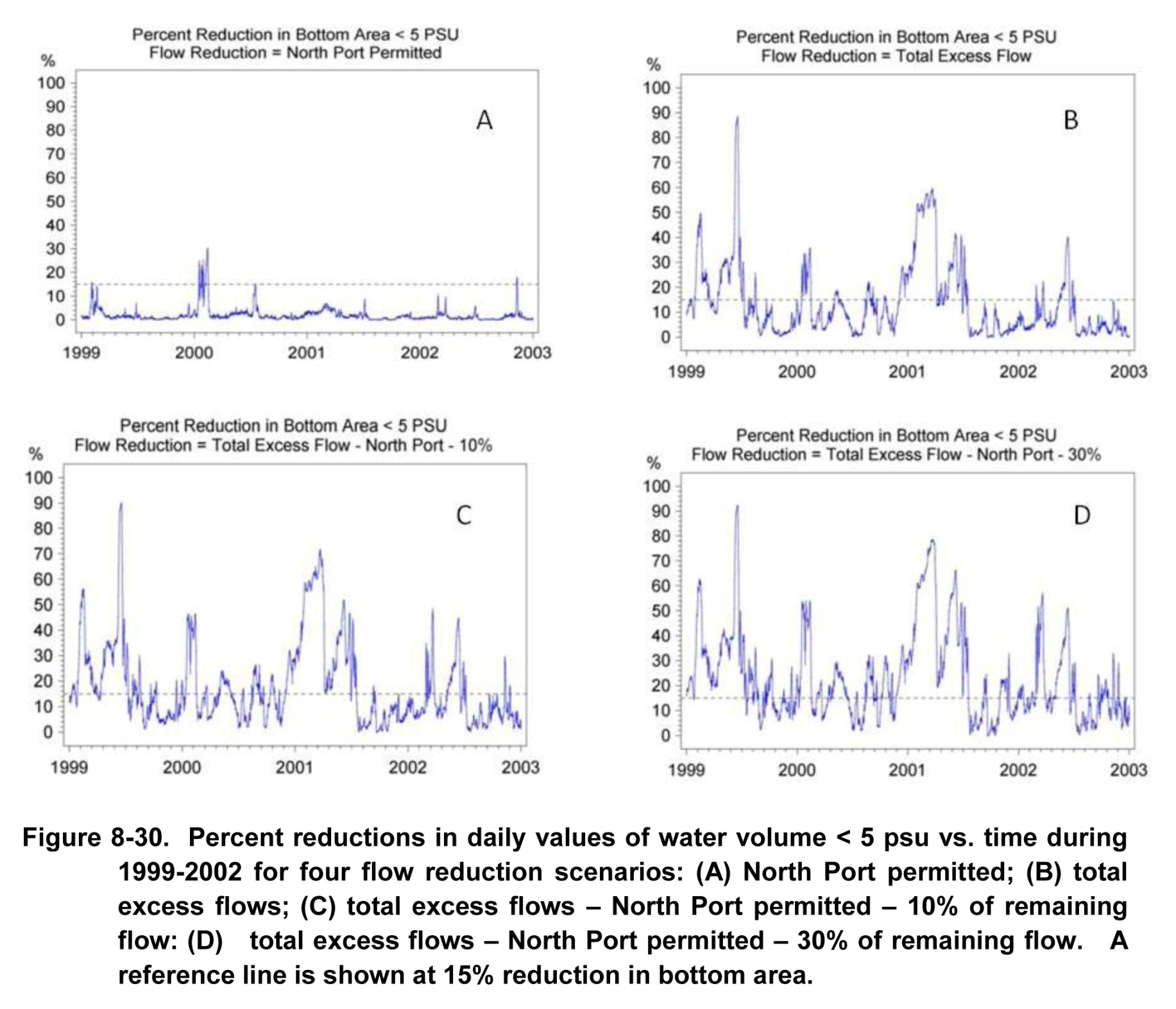 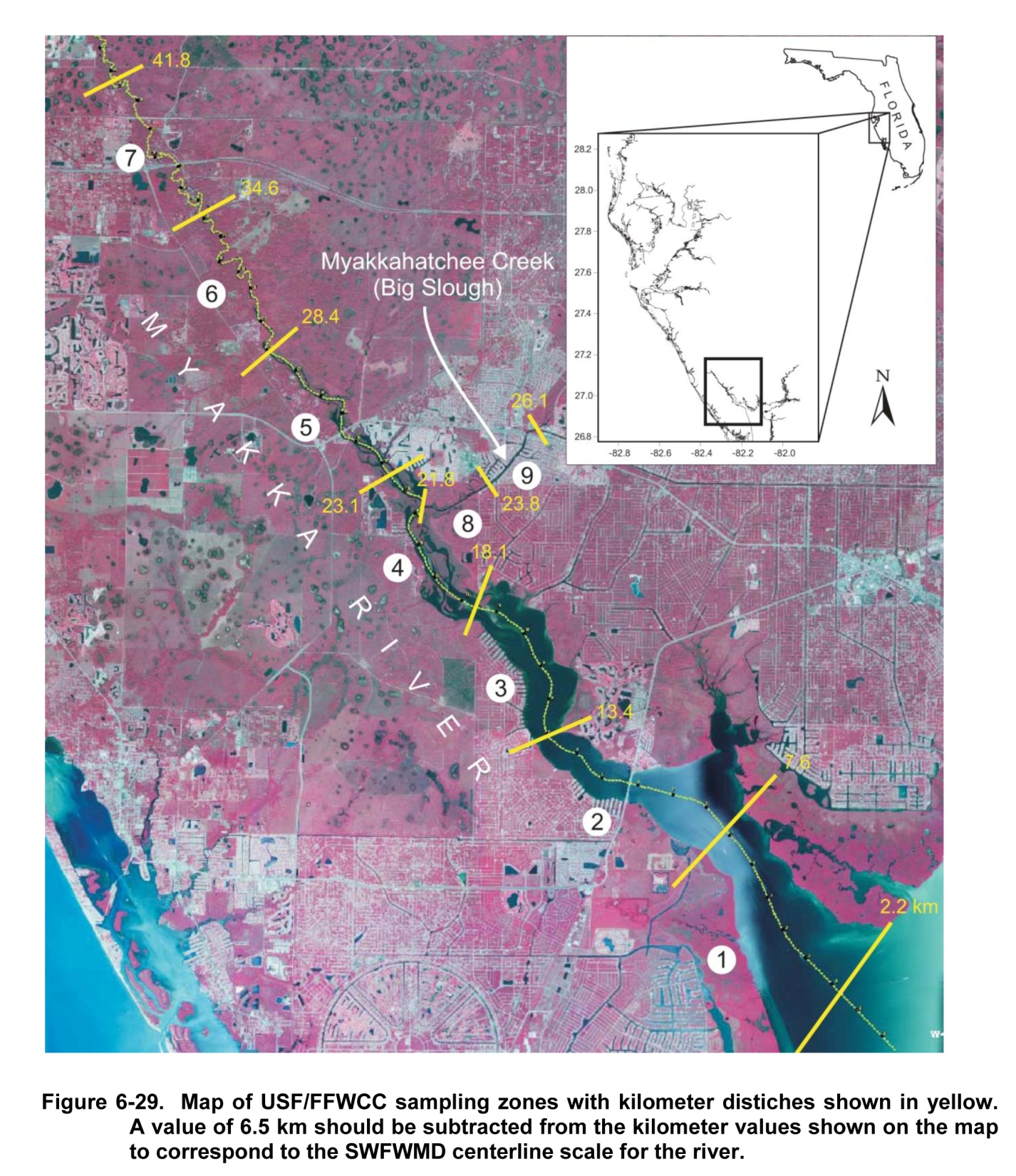 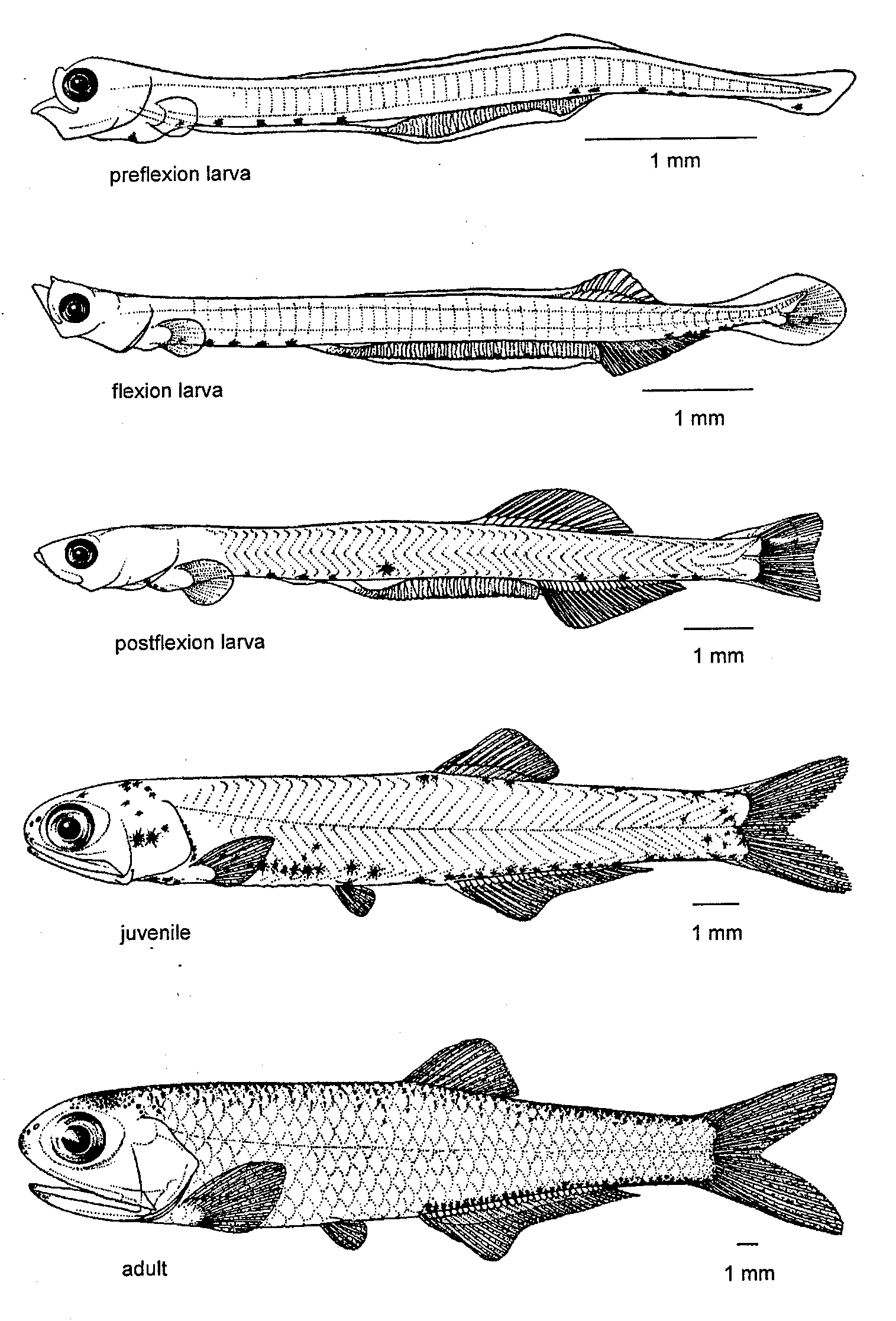 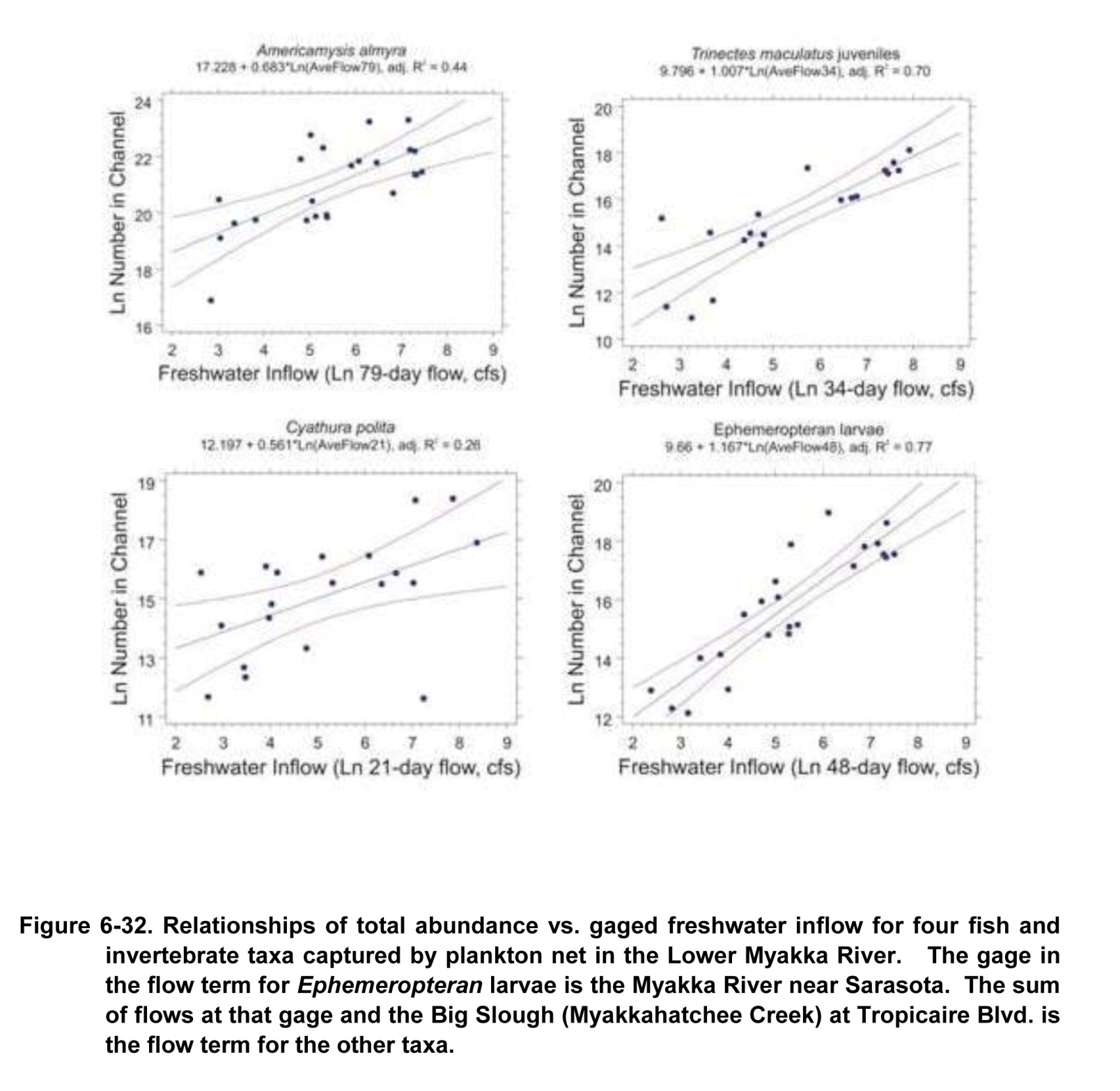 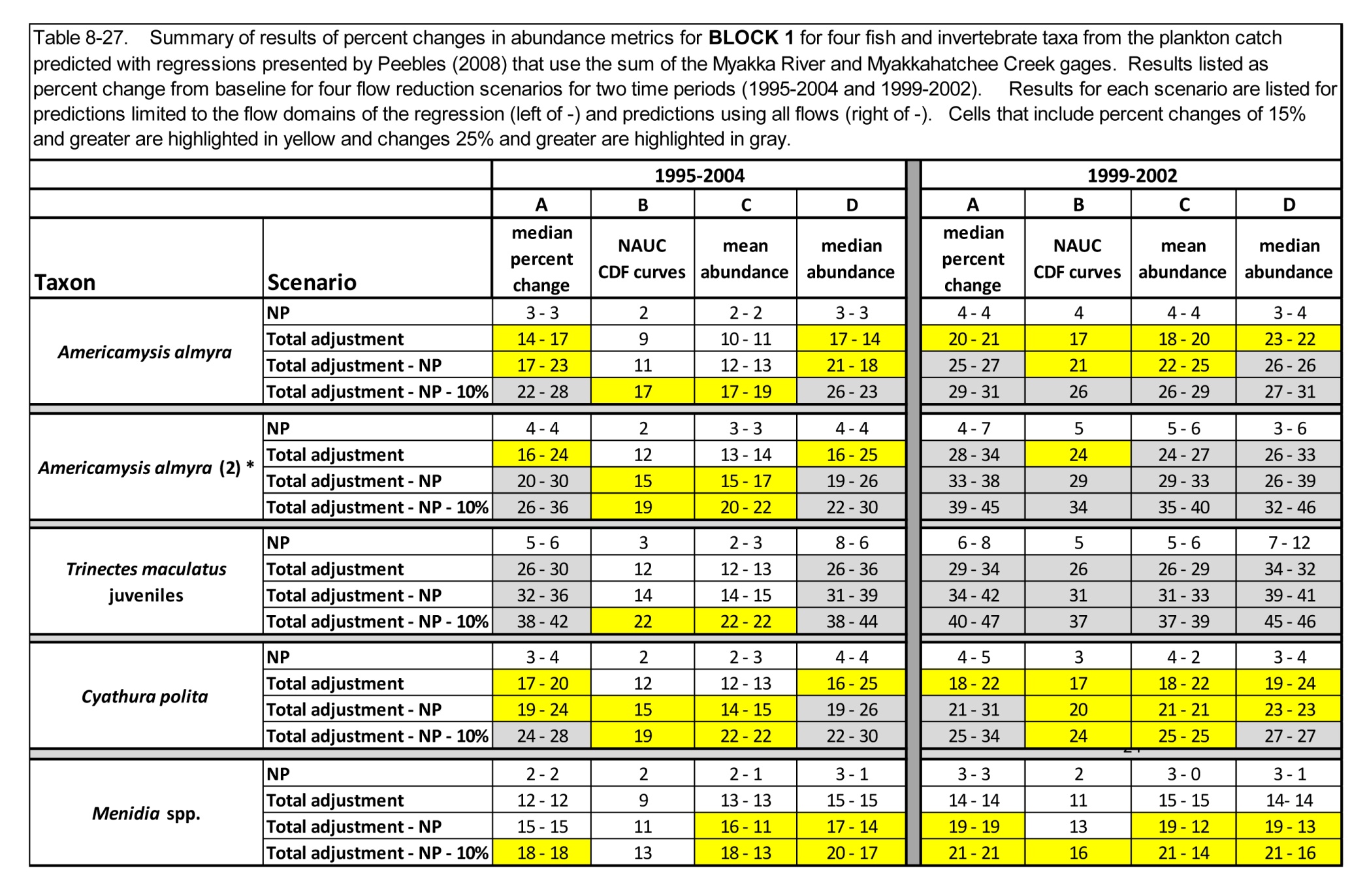 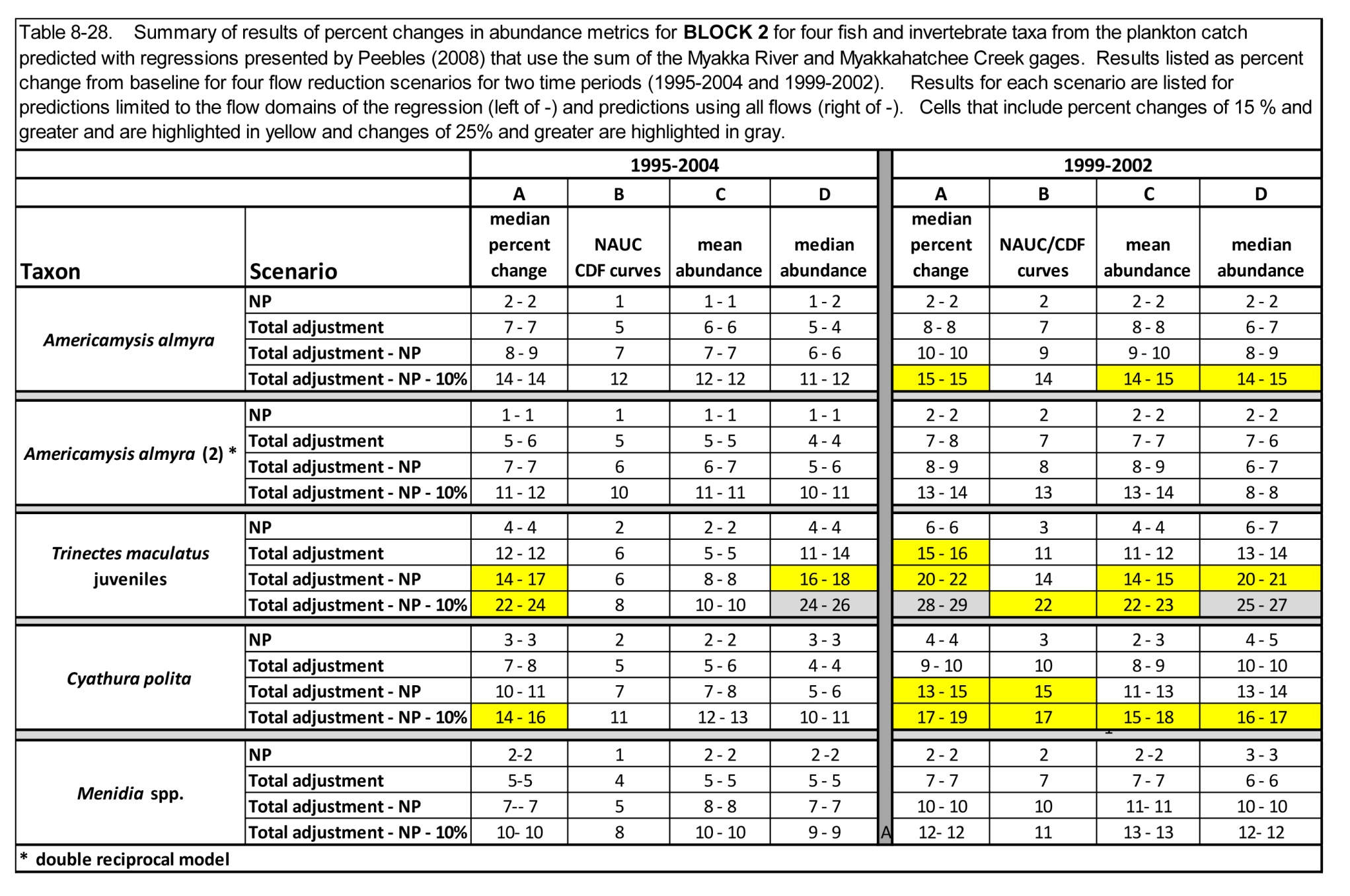 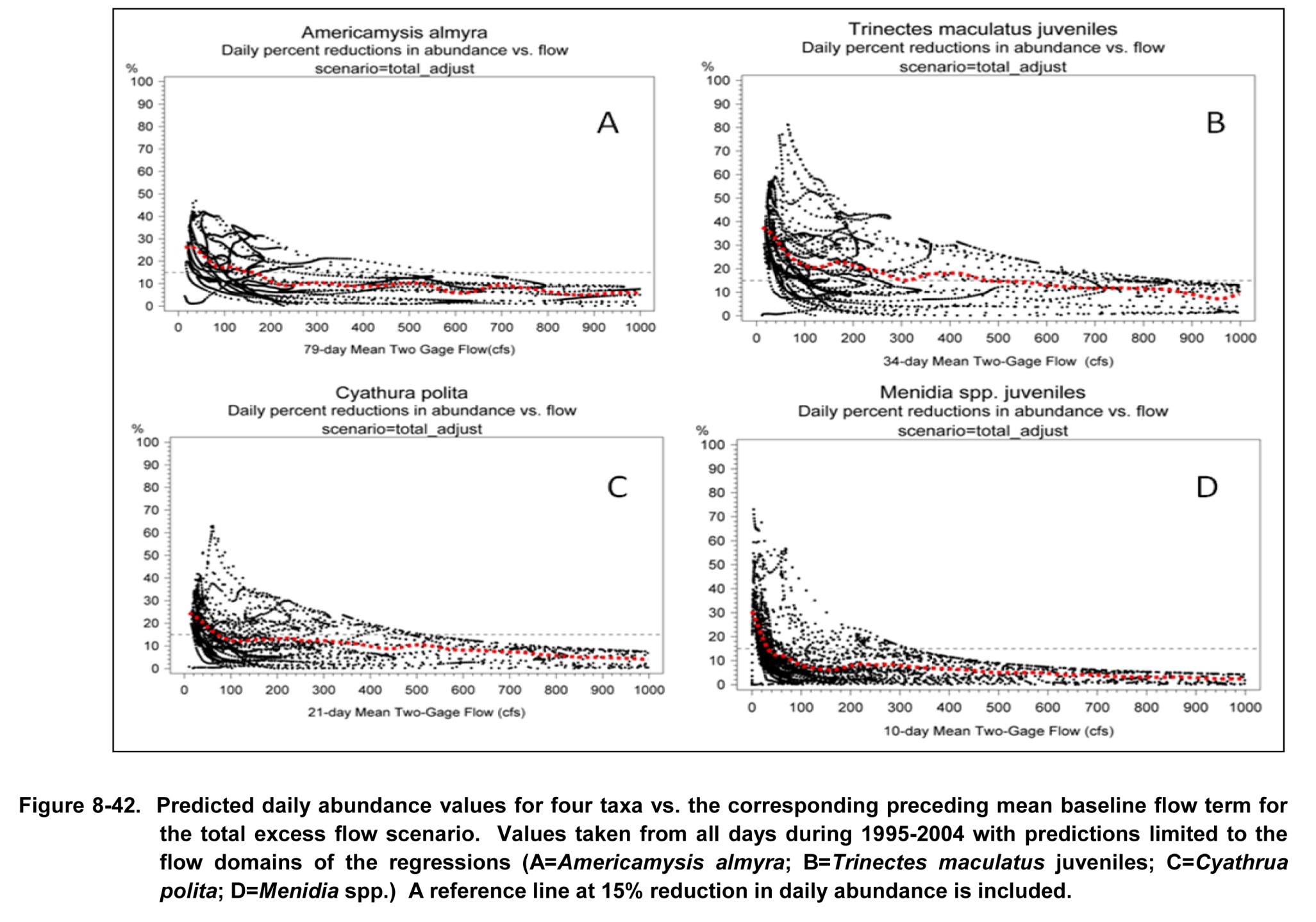 Lower Myakka RiverProposed Minimum Flow Rule
Withdrawals limited to excess flow (up to 130 cfs) in upper river sub-basin when flows at the Myakka River near Sarasota gage are less than 400 cfs

Withdrawals include excess flow plus 10% of remaining flow at gage when gaged flows exceed 400 cfs

Minimum flows for Myakkahatchee Creek adopted within five years
[Speaker Notes: You could take out the bullet for Myakkahatchee Creek – is related to third slide]
Lower Myakka RiverAdaptive management options
The simultaneous implementation of the Upper Myakka River Basin Initiative and the Lower Myakka minimum flows will require hydrologic monitoring and adaptive management  

Evaluate strategies to replace lost flows to the Lower River resulting from removal of excess flows
[Speaker Notes: You could take out the bullet for Myakkahatchee Creek – is related to third slide]
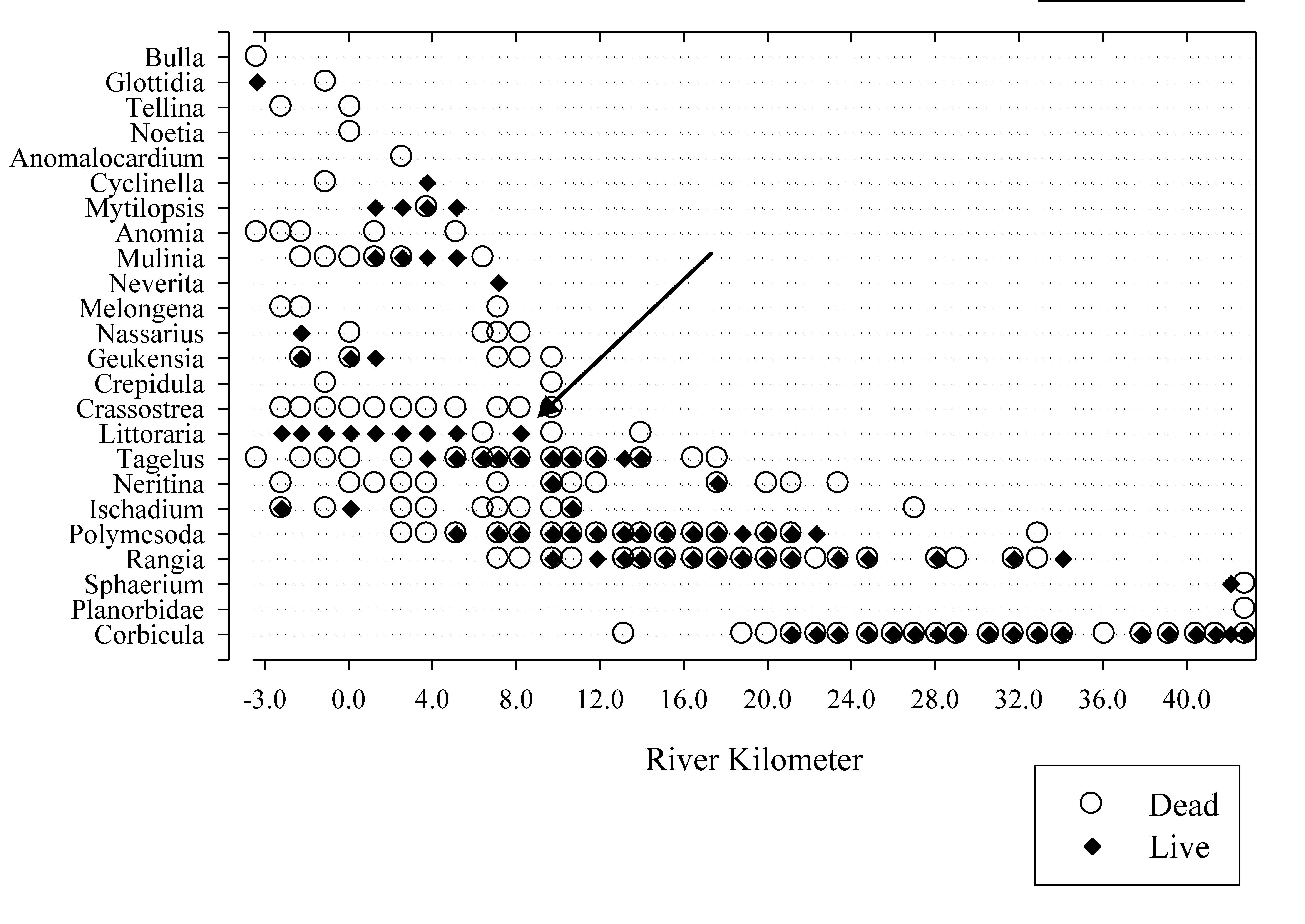